Erfgoedbomen
Postgraduaat Groen erfgoed
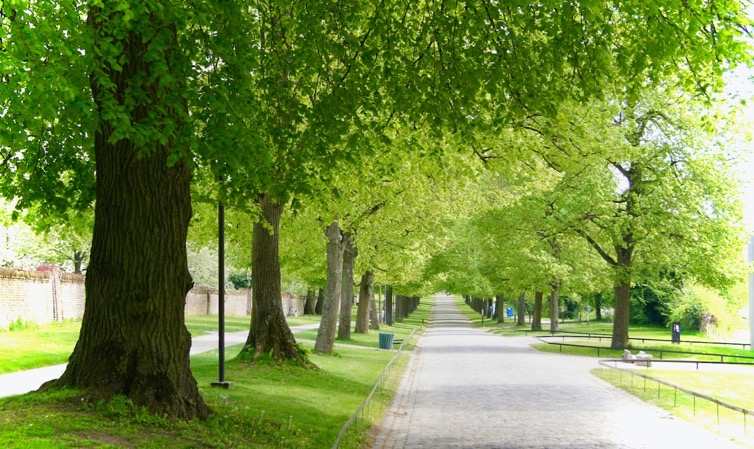 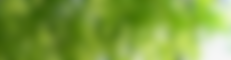 Kathleen De Clercq



30-11-2023
[Speaker Notes: Dreef in Alden Biesen, Bilzen]
Erfgoedbomen
Postgraduaat Groen erfgoed
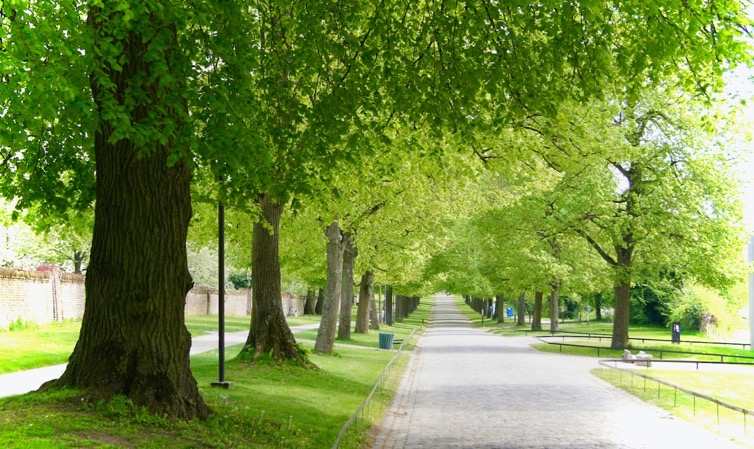 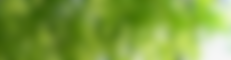 Kathleen De Clercq

In samenwerking met
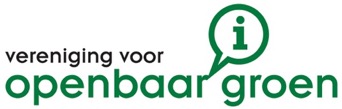 Alle afbeeldingen
zijn van Peter, 
behalve indien 
anders vermeld
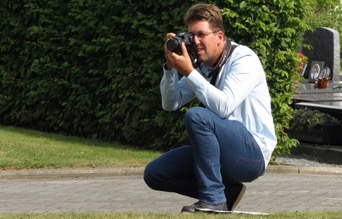 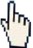 Dreef in Alden Biesen, Bilzen
Klik op de afbeelding voor info over het postgraduaat.
Hybride te volgen: fysiek on campus, online en/of via opgenomen lessen
Liever  foto(s) in groter formaat?
Mail naar: peter@vvog.info
2
Erfgoedbomen
Wie ben ik?
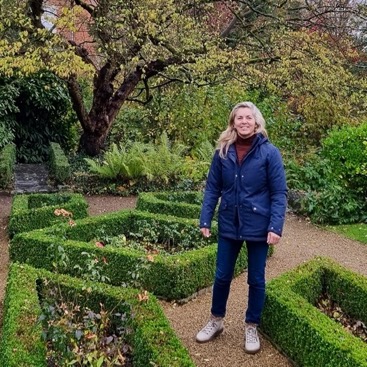 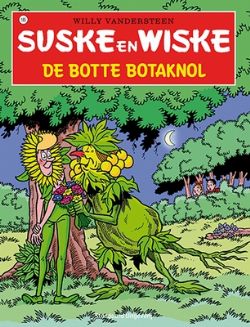 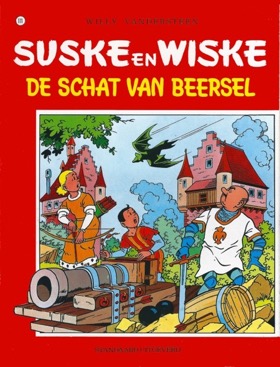 3
[Speaker Notes: Deze Suske en Wiske boeken hebben invloed gehad op de richting van de carrière, nl. Groen en Geschiedenis]
Erfgoedbomen
Wie ben ik?
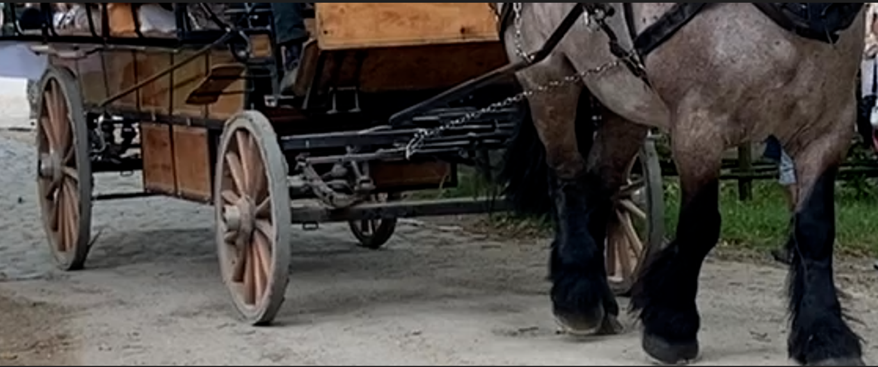 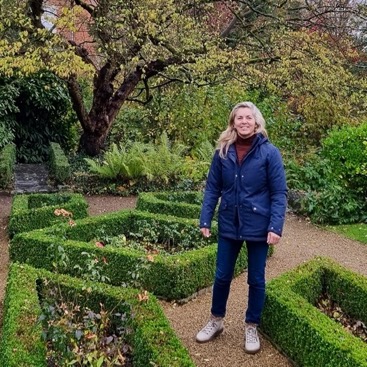 4
[Speaker Notes: Grootgebracht op een oude boerderij waar vroeger een radenmaker woonde. 
Dat verklaart de bomen rondom de boerderij => aanplant afgestemd op de houtsoorten die ze nodig hadden om raden (wielen) te maken.]
Erfgoedbomen
4 thema’s 
	Herkenning

	Erkenning – waardering

	Bescherming

	Beheer vandaag
5
HERKENNING – ERKENNING-WAARDERING – BESCHERMING – BEHEER VANDAAG
Erfgoedbomen
Erfgoedzorg = borgen 
= actie ondernemen om een gebruik levend te houden 
= kennis doorgeven 
= toekomst geven 
= openstaan voor vernieuwing
6
HERKENNING – ERKENNING-WAARDERING – BESCHERMING – BEHEER VANDAAG
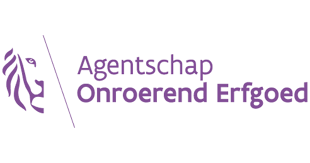 Erfgoedbomen
Bron afbeelding: Thesaurus 2023_10_10
https://thesaurus.onroerenderfgoed.be/
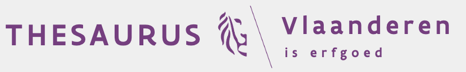 Thesaurus
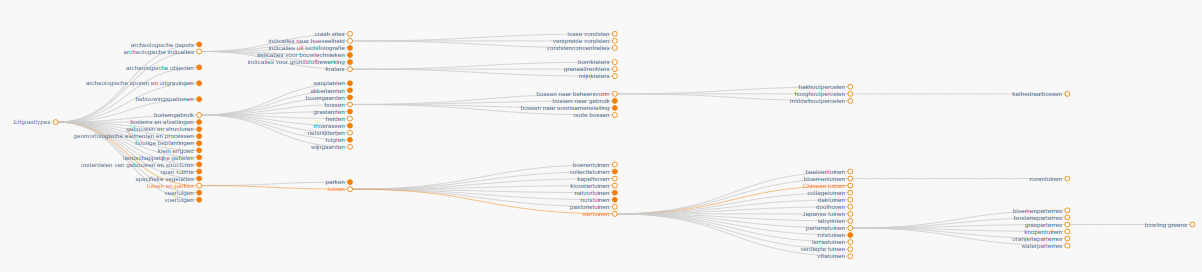 7
HERKENNING – ERKENNING-WAARDERING – BESCHERMING – BEHEER VANDAAG
[Speaker Notes: Een thesaurus is een naslagwerk met de exacte woorden voor een voorwerp (een bepaalde vakterm)

Klasseren + benoemen]
Erfgoedbomen
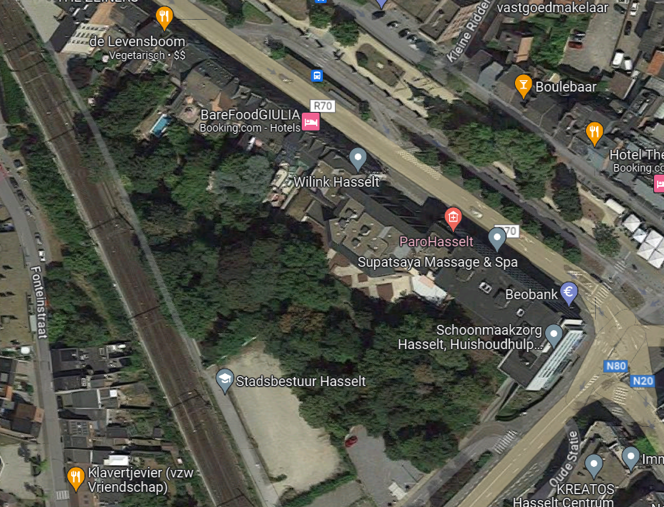 Vroeger: Casino van Hasselt met achtertuin voor zomerfeesten, Hasselt
Afbeelding: Google maps
8
HERKENNING – ERKENNING-WAARDERING – BESCHERMING – BEHEER VANDAAG
[Speaker Notes: Casino van Hasselt 1846
Achtertuin trefpunt zomerse feesten NU: kantoor]
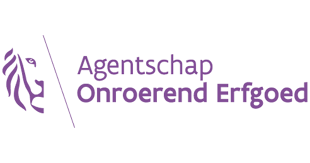 Erfgoedbomen
Bron afbeelding: Geoportaal agentschap Onroerend erfgoed  2023_10_10
Geoportaal / ONROEREND ERFGOED
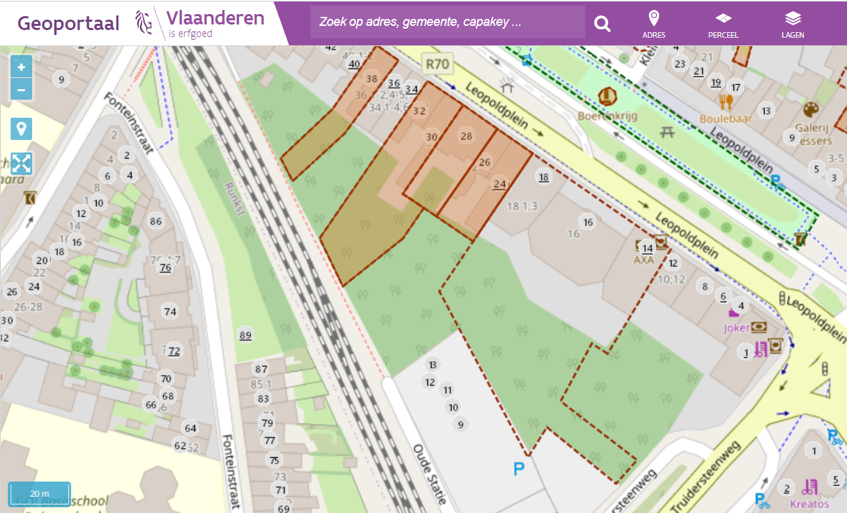 Afbeelding: Geoportaal
9
HERKENNING – ERKENNING-WAARDERING – BESCHERMING – BEHEER VANDAAG
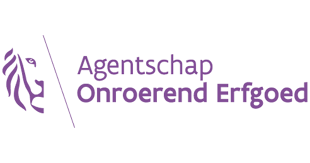 Erfgoedbomen
Bron afbeelding: Thesaurus 2023_10_10
https://thesaurus.onroerenderfgoed.be/
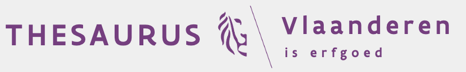 etagebomen
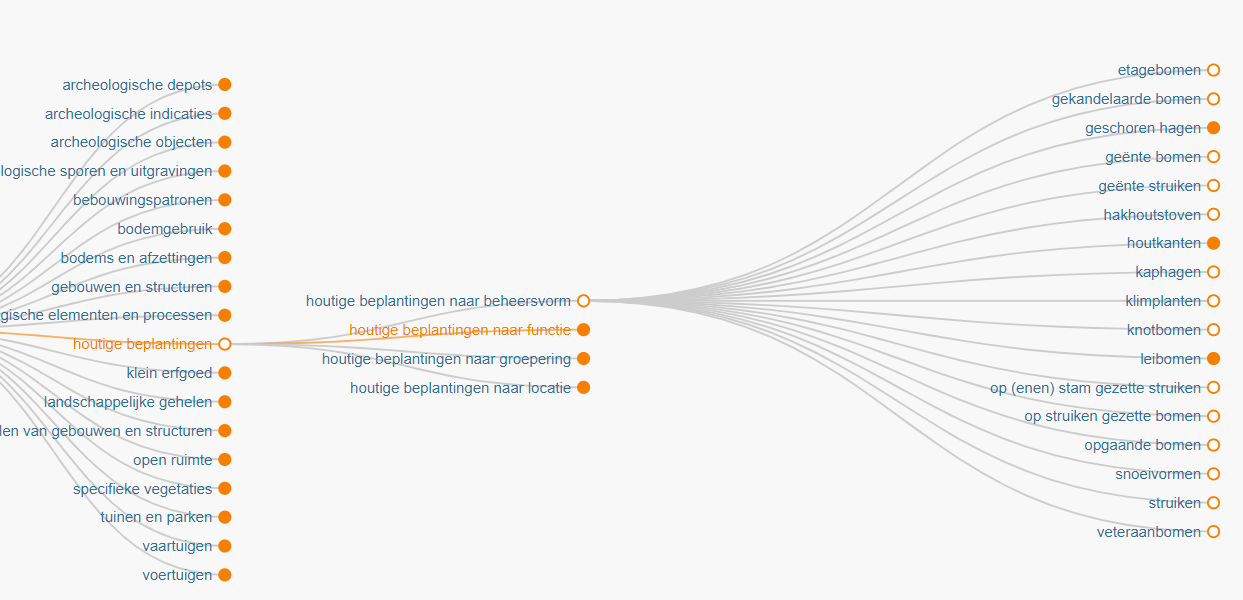 gekandelaarde bomen
Houtige beplantingen naar beheersvorm
knotbomen
Houtige beplantingen
leibomen
veteraanbomen
10
HERKENNING – ERKENNING-WAARDERING – BESCHERMING – BEHEER VANDAAG
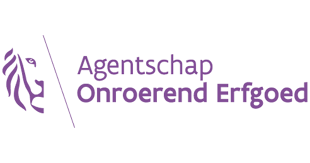 Erfgoedbomen
Bron afbeelding: Erfgoedobjecten- Etalagelinde. 2023_10_10  https://inventaris.onroerenderfgoed.be/erfgoedobjecten/130384
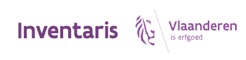 Etagebomen
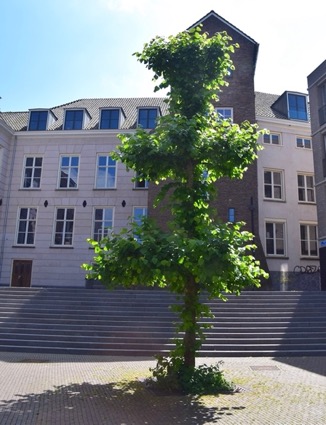 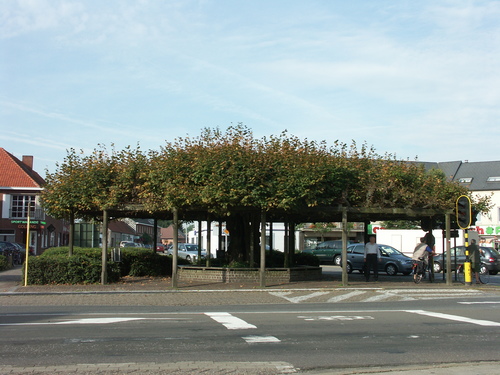 Etagelinde 
Beschermd cultuurhistorisch landschap
Dorpsplein, Retie
Afbeelding: Erfgoedobjecten
Nijmegen
11
HERKENNING – ERKENNING-WAARDERING – BESCHERMING – BEHEER VANDAAG
[Speaker Notes: Retie 
1332 geplant als vrijheidsboom – afsplitsing van Geel 
1652: melding van de boom in bronnen: volgens Germaans gebruik: Gerechtslinde 
3 etages: symbool: 
- onderste = volk 
- middelste = kerkelijke macht en adel
- bovenste = god 
Schepenbank + jaargeding vond hier plaats => tot er een gemeentehuis kwam. Een jaargeding was in de Middeleeuwen een jaarlijkse vergadering van alle volwassen mannelijke inwoners van een dorp, waarbij de burgemeester rekenschap diende af te leggen (de rekeningen voorleggen) en een nieuwe burgemeester werd verkozen.
Nijmegen]
Erfgoedbomen
Gekandelaarde bomen
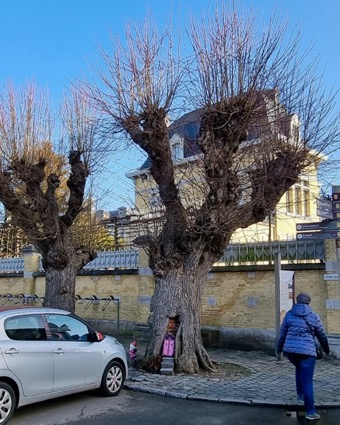 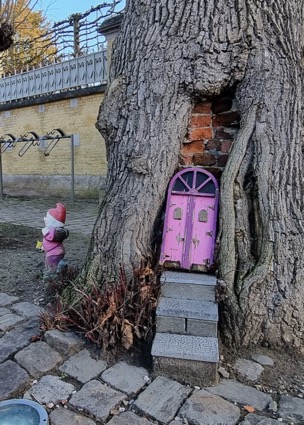 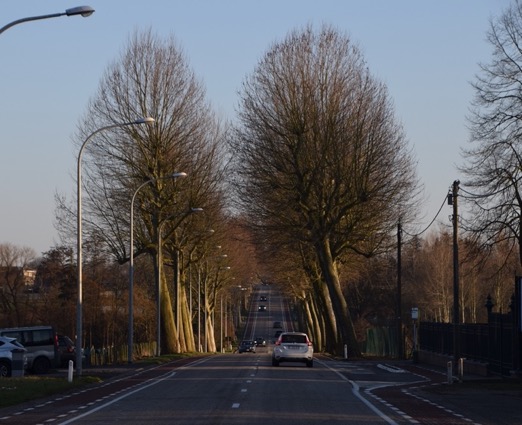 Weg Hasselt – Tongeren, Kortessem
Onder de Linden, Oud-Rekem, Lanaken
12
HERKENNING – ERKENNING-WAARDERING – BESCHERMING – BEHEER VANDAAG
Erfgoedbomen
Gekandelaarde bomen
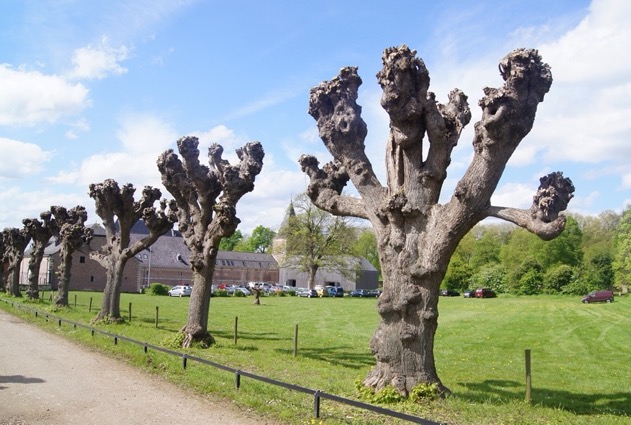 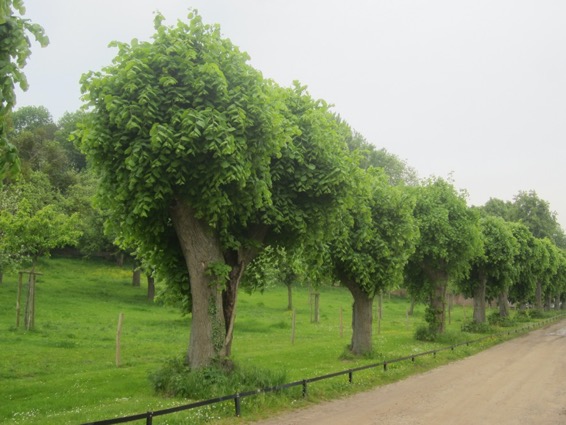 Dreef in Alden Biesen, Bilzen
13
HERKENNING – ERKENNING-WAARDERING – BESCHERMING – BEHEER VANDAAG
[Speaker Notes: “LEI”lindes => meer gaan lijken op gekandelaarde bomen]
Erfgoedbomen
Knotbomen
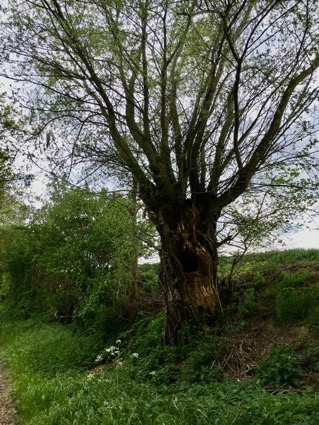 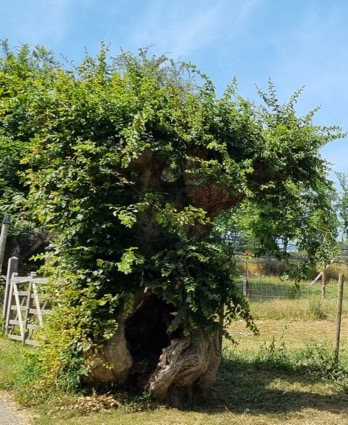 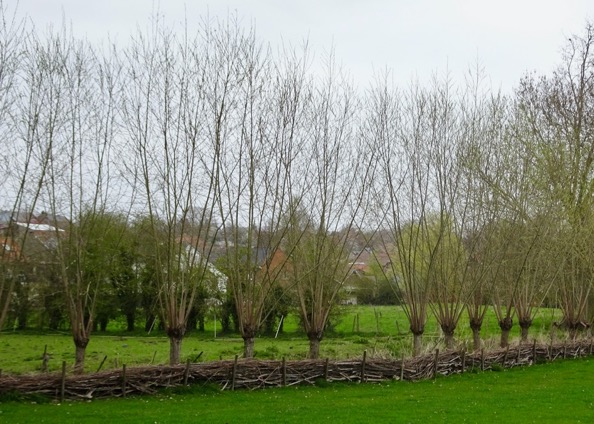 Terhove, Borgloon
Daal,Veurs NL
14
HERKENNING – ERKENNING-WAARDERING – BESCHERMING – BEHEER VANDAAG
Erfgoedbomen
Knotbomen
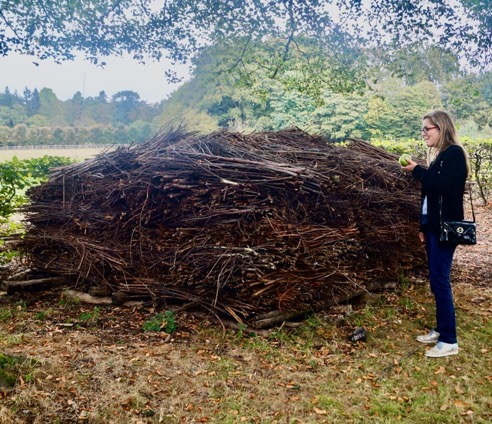 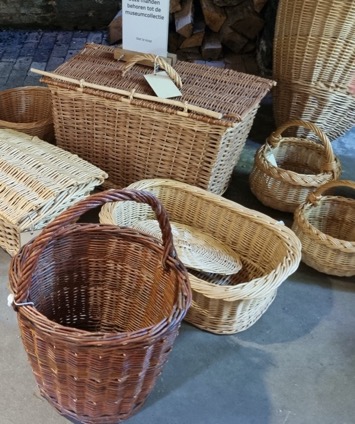 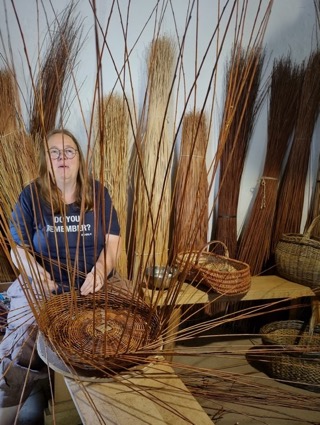 Provinciaal Domein Bokrijk - Openluchtmuseum, Genk
15
HERKENNING – ERKENNING-WAARDERING – BESCHERMING – BEHEER VANDAAG
Erfgoedbomen
Leibomen
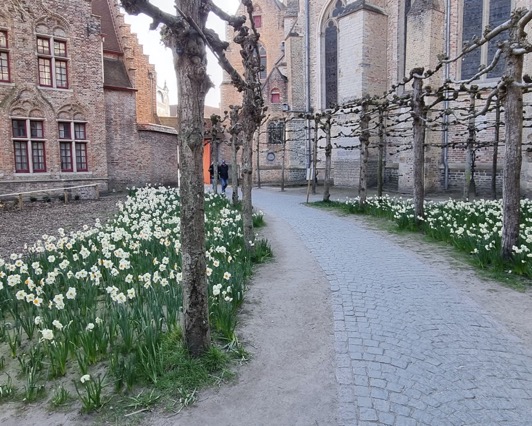 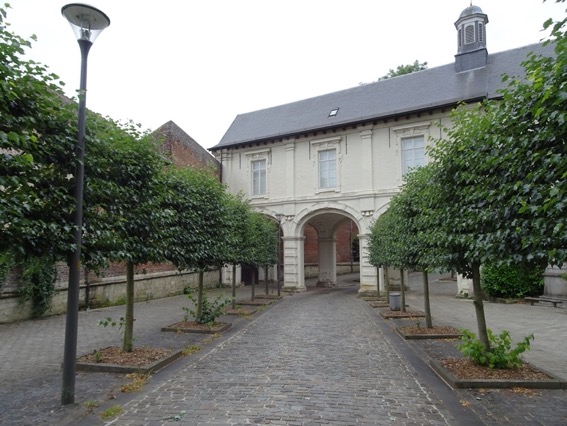 Bonifaciusbrug, Brugge
Scherpenheuvel
16
HERKENNING – ERKENNING-WAARDERING – BESCHERMING – BEHEER VANDAAG
[Speaker Notes: Scherpenheuvel – Brugge]
Erfgoedbomen
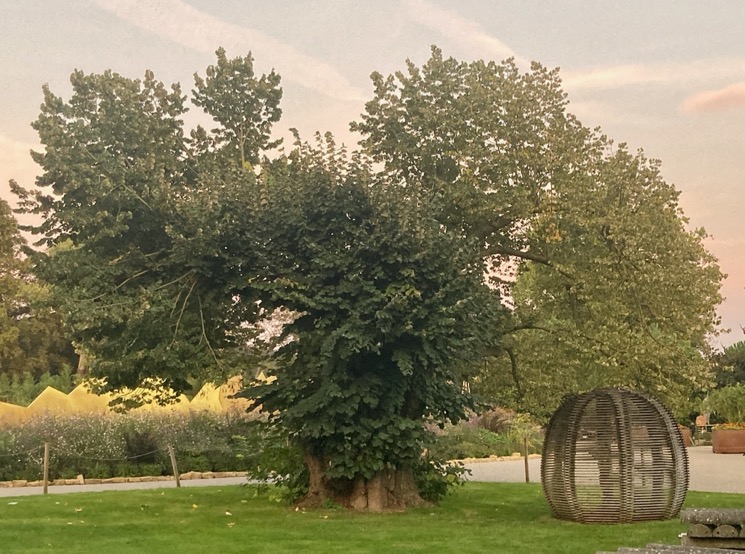 Veteraanbomen
Dierenpark Pairi Daiza, Bruggelette
17
HERKENNING – ERKENNING-WAARDERING – BESCHERMING – BEHEER VANDAAG
[Speaker Notes: Pairi daiza]
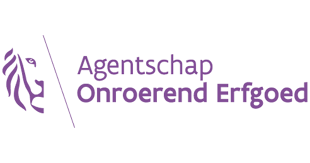 Erfgoedbomen
Bron afbeelding: Thesaurus 2023_10_10
https://thesaurus.onroerenderfgoed.be/
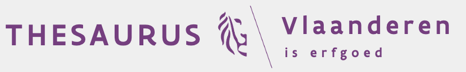 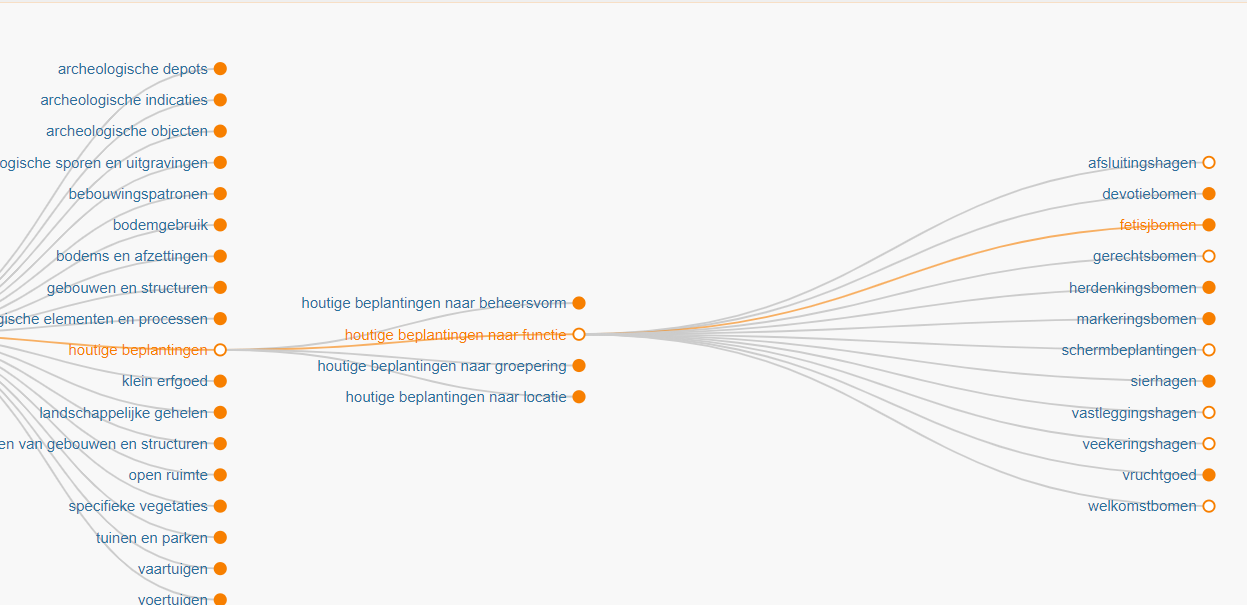 fetisjbomen
gerechtsbomen
herdenkingsbomen
markeringsbomen
Houtige beplantingen naar functie
Houtige beplantingen
welkomstbomen
18
HERKENNING – ERKENNING-WAARDERING – BESCHERMING – BEHEER VANDAAG
Erfgoedbomen
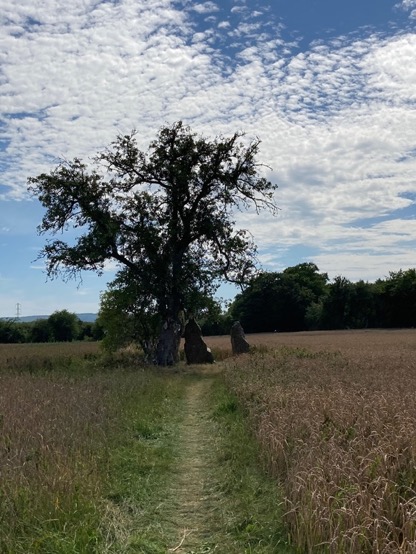 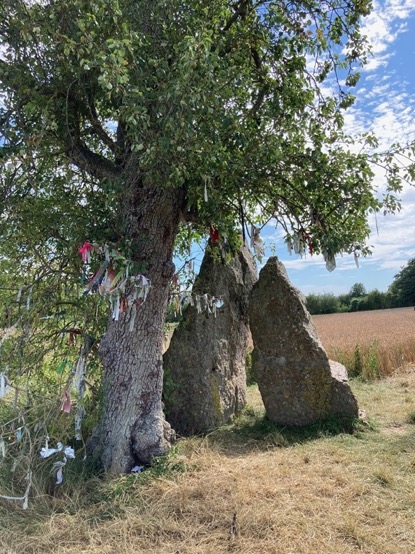 Fetisjbomen
Rue Soussy, bij de menhirs van Oppagne, Durbuy
19
HERKENNING – ERKENNING-WAARDERING – BESCHERMING – BEHEER VANDAAG
[Speaker Notes: Nog niet zo lang fetisjboom => 1985 nog niet 
Koortsboom of lapjesboom]
Erfgoedbomen
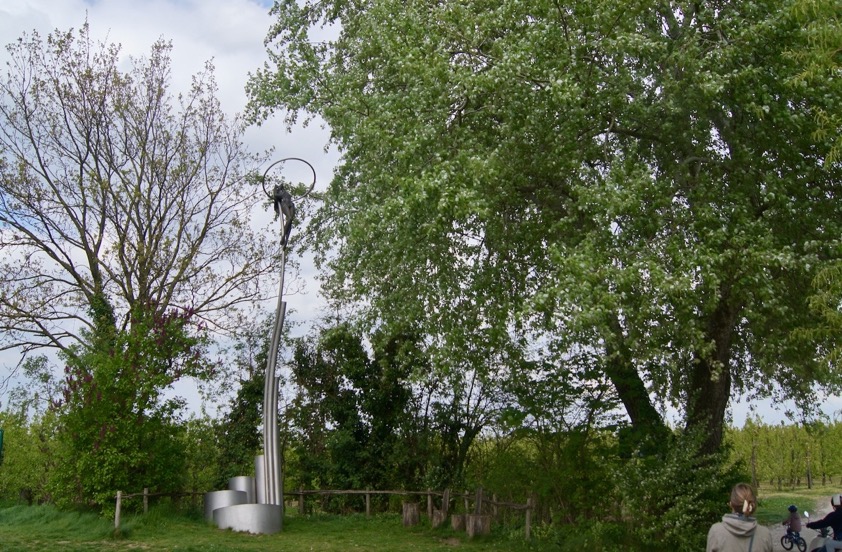 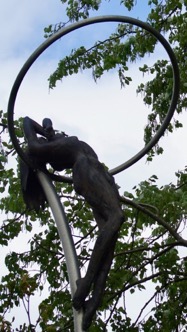 Gerechtsbomen
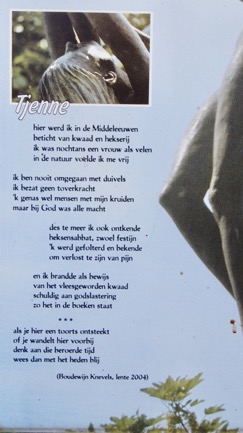 Op de grens van Voort, Mettekoven, Gotem en Hoepertingen. Gelegen langs de Romeinse Kassei, Heers
20
HERKENNING – ERKENNING-WAARDERING – BESCHERMING – BEHEER VANDAAG
[Speaker Notes: Tjenenboom
Grens van kleine gemeenten
Boom met rechtspraak 
Tjenne 1676 veroordeelde heks onder de linde boom 
SUBTIEL 
Eind 19de eeuw populier tot 1970 => tot nu Abeel 

Oorspronkelijk stond hier een oude lindeboom. Onder deze boom werd Johanna Machiels, bijgenaamd Tjenne, in 1667 veroordeeld tot de brandstapel wegens vermeende hekserij na een proces van twee jaar. Men beschuldigde haar van kwaaie daden en zag in haar de verpersoonlijking van duistere machten. Het vonnis werd op deze plaats ten uitvoer gebracht.
De boom had in 1888 een omtrek van 5,6 meter en de kruin had een doorsnede van 16 meter.
Einde 19e eeuw stierf de linde, en een populier, die in de nabijheid groeide, werd de tweede Tjenneboom. In de zomer van 1945 werd deze boom door de bliksem getroffen en gespleten. In 1960 werd de boom door toedoen van kwajongens verbrand.]
Erfgoedbomen
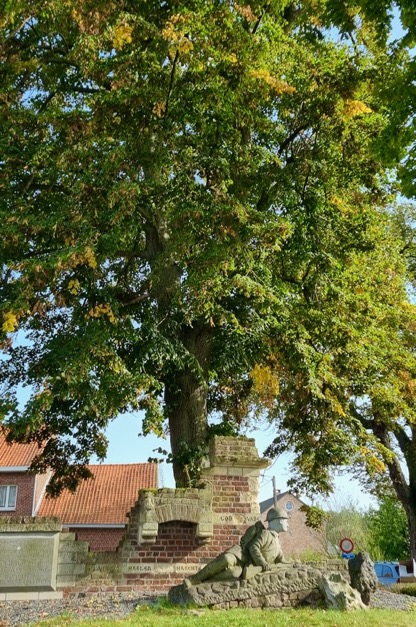 Herdenkingsbomen
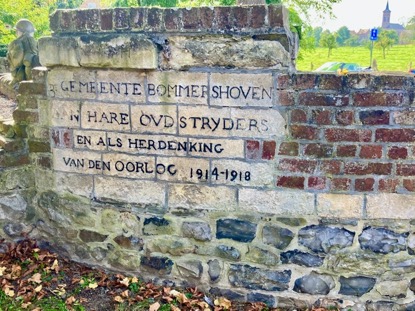 Kruising Moerenstraat - Bommershovenstraat, Bommershoven
21
HERKENNING – ERKENNING-WAARDERING – BESCHERMING – BEHEER VANDAAG
[Speaker Notes: Bommershoven, Borgloon
3 bomen; pleintje oorlogsmonument WO 1, van bij aanleg van het monument of vroeger, linde, paardenkastanje, eik]
Erfgoedbomen
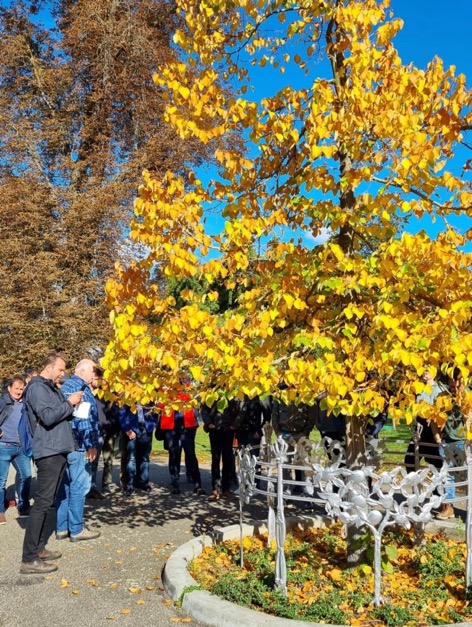 Herdenkingsbomen
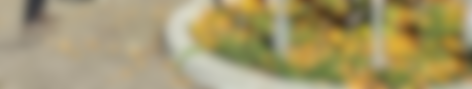 Oranjeboom – Koningslinde, stadspark - Helpoort
 in de buurt van de brug over de Jeker, Maastricht, NL
22
HERKENNING – ERKENNING-WAARDERING – BESCHERMING – BEHEER VANDAAG
[Speaker Notes: Koning Willem Alexander = Koningslinde gezet omwille van kroning  30 april 2013, Maastricht, bijhorend hekwerk
Het is geen koningslinde Tilia x europaea ‘Pallida’]
Erfgoedbomen
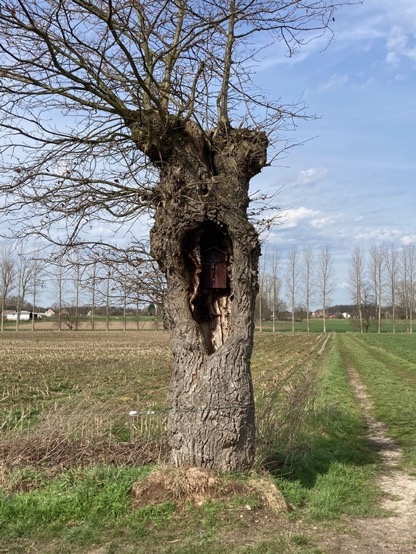 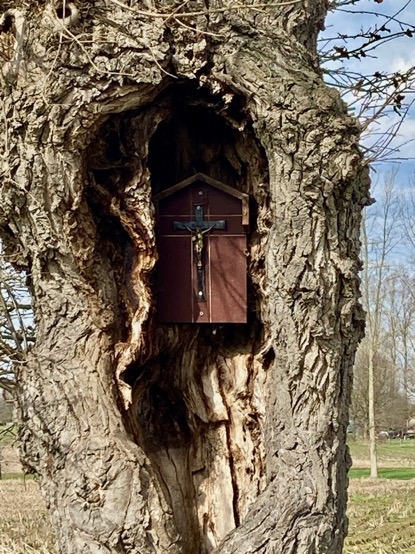 Markeringsboom
   Hoekboom
+ knotboom 
+ boomkapel
Langs de Hoog keizel, Diepenbeek
23
HERKENNING – ERKENNING-WAARDERING – BESCHERMING – BEHEER VANDAAG
[Speaker Notes: Hoekboom als een vorm van communicatie. Vb in een bos van een graaf, hertog, …. Dan diende de boom om aan de bewoners van een dorp aan te geven van welke hoekboom tot welke hoekboom ze mochten sprokkelen of hout hakken als brandhout en geriefhout. Elke dag was immers hout nodig om te kunnen koken en in de winter om te kunnen verwarmen. Er was niet veel hout, want akkerlanden moesten dienen voor voedselproductie (opbrengsten waren- nog laag ). De hoekbomen bleven staan en waren dikker. Het bos schoot terug op, maar de hoekbomen bleven duidelijk herkenbaar.]
Erfgoedbomen
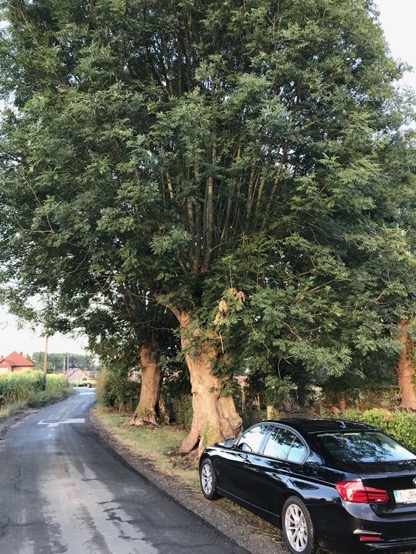 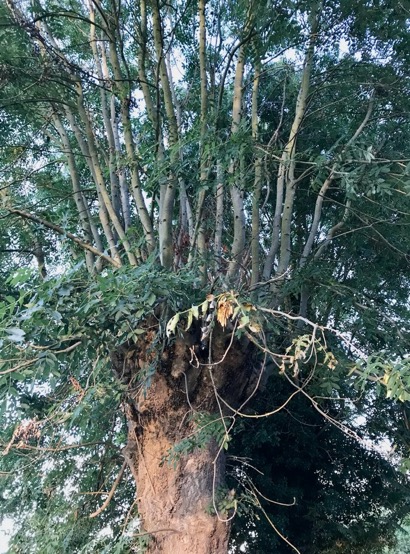 Welkomstbomen
24
HERKENNING – ERKENNING-WAARDERING – BESCHERMING – BEHEER VANDAAG
Erfgoedbomen
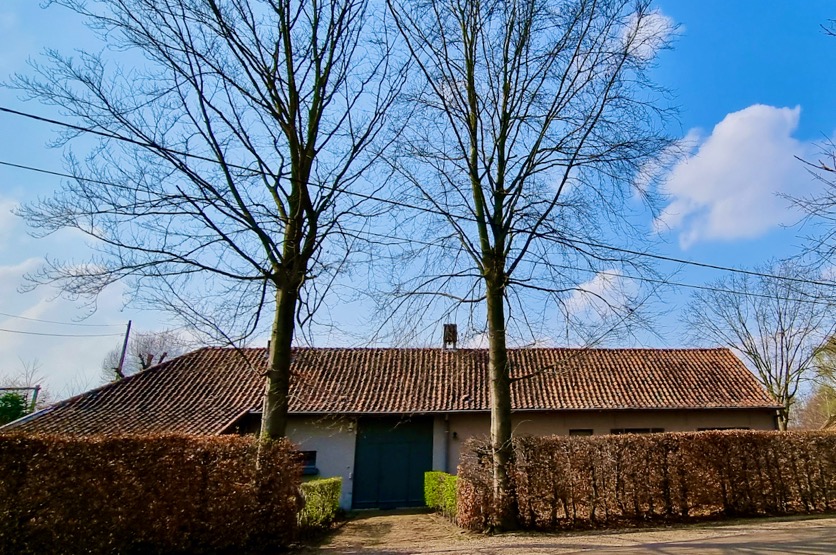 Welkomstbomen
Oude Schansstraat, Halen
25
HERKENNING – ERKENNING-WAARDERING – BESCHERMING – BEHEER VANDAAG
Erfgoedbomen
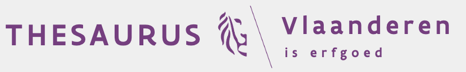 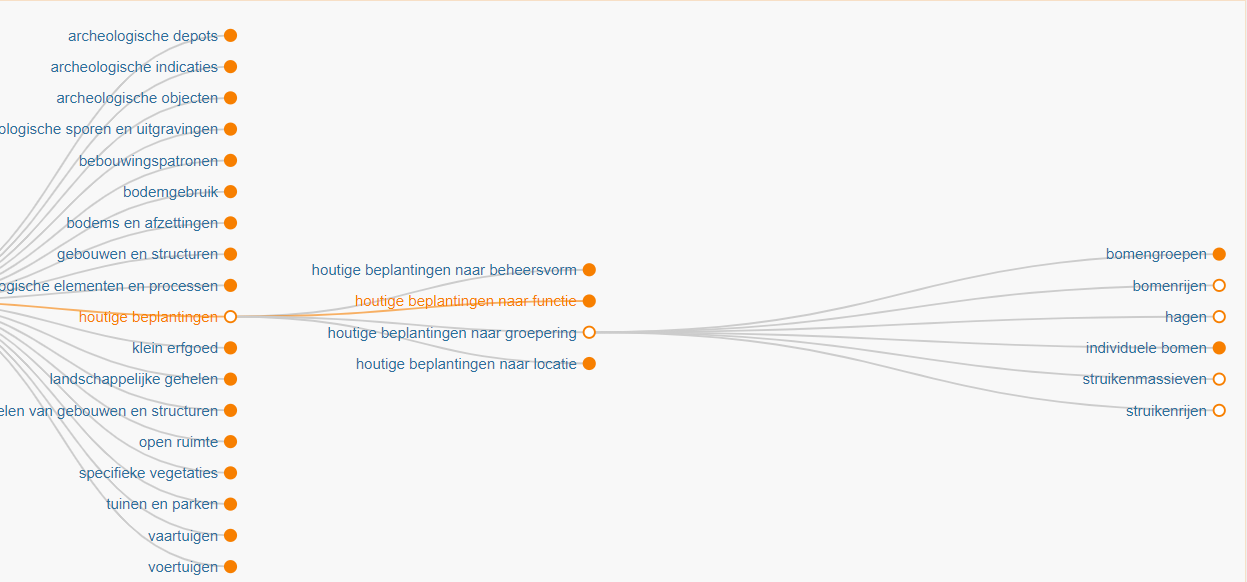 bomenrijen
Houtige beplantingen
Houtige beplantingen naar groepering
individuele bomen
26
HERKENNING – ERKENNING-WAARDERING – BESCHERMING – BEHEER VANDAAG
Erfgoedbomen
Bomenrijen
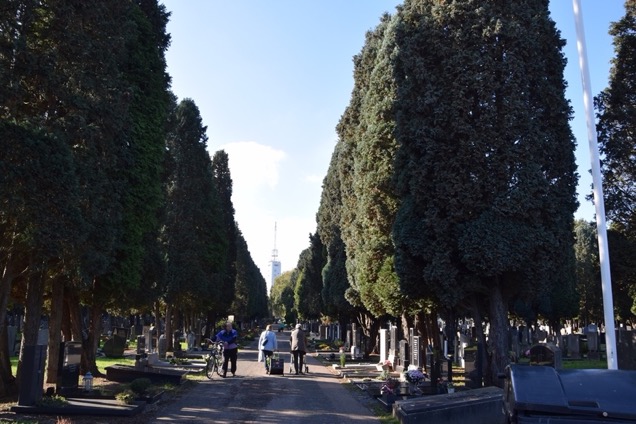 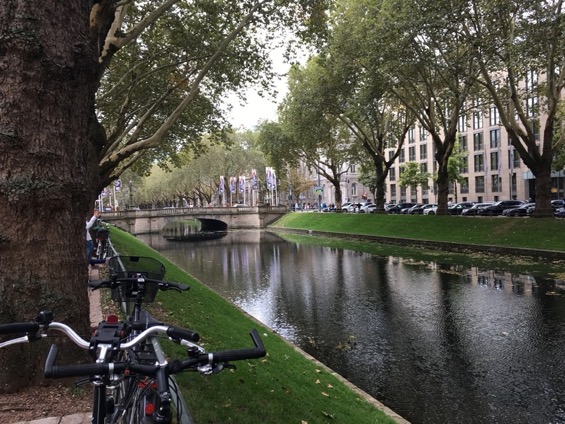 Koningsallee, Dusseldorf Duitsland
Begraafplaats Maastricht, Tongerseweg, Maastricht NL
27
HERKENNING – ERKENNING-WAARDERING – BESCHERMING – BEHEER VANDAAG
[Speaker Notes: Begraafplaats Maastricht aan de Tongerseweg. Chamaecyparislaan
Konigsallee in Dusseldorf, chique straat, paardenkastanje, nu stilaan zilverlinde]
Erfgoedbomen
Bron: info bij Taxus bij kerk  
https://www.monumentaltrees.com/nl/fra/seinemaritime/offranville/2783_eglisesaintouen/
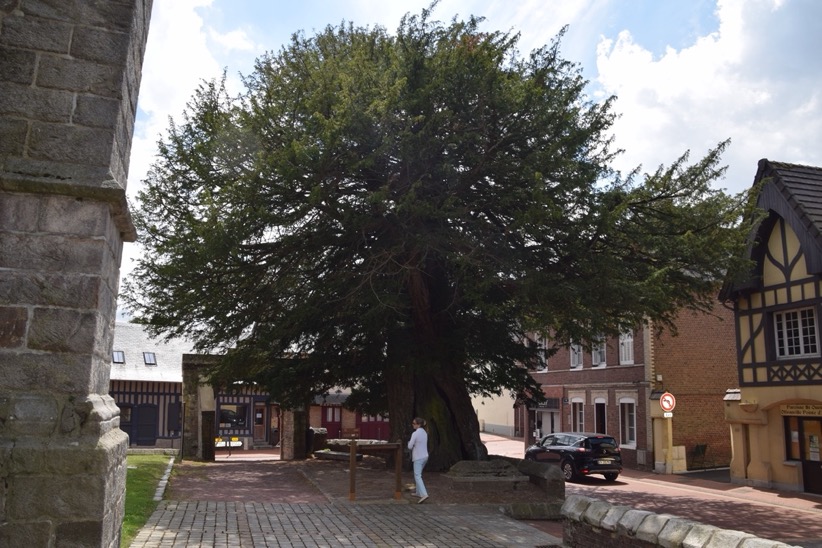 Individuele boom
Marktboom 
niet in thesaurus
Kerk Offraville, Frankrijk
28
HERKENNING – ERKENNING-WAARDERING – BESCHERMING – BEHEER VANDAAG
[Speaker Notes: Normandië, marktboom, Taxus. Meerdere functies, o.a. rechtspraak]
Erfgoedbomen
Hoogstamboomgaarden niet in thesaurus ….
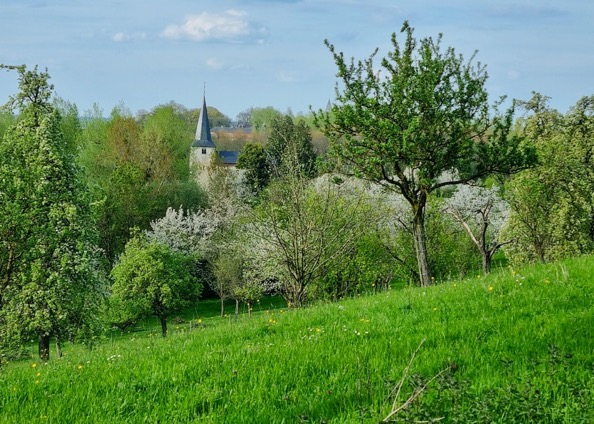 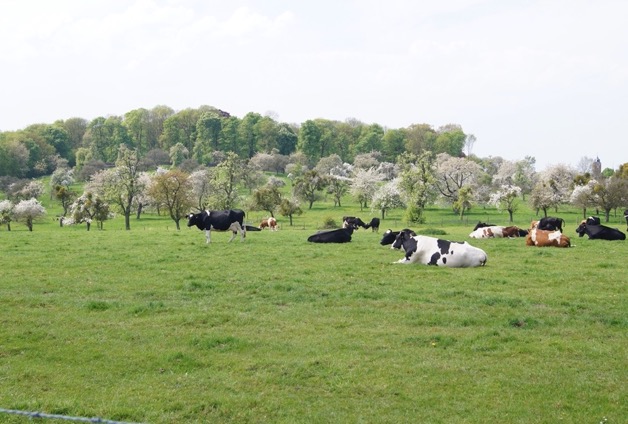 Alden Biesen, Bilzen
29
HERKENNING – ERKENNING-WAARDERING – BESCHERMING – BEHEER VANDAAG
Erfgoedbomen
Hoogstamboomgaarden niet in thesaurus …. OF TOCH WEL?
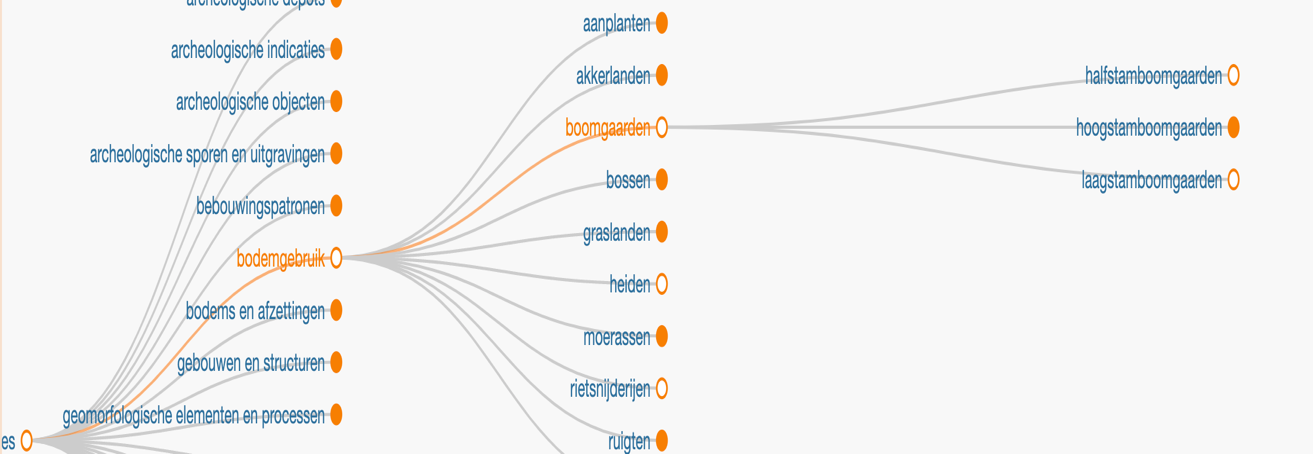 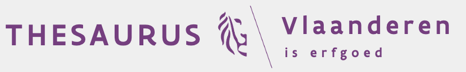 Op een andere locatie terug te vinden dan bij ‘houtige beplantingen’ 
Tip: 
        => zet term in zoekfunctie 
        => weergeven in boomstructuur
30
HERKENNING – ERKENNING-WAARDERING – BESCHERMING – BEHEER VANDAAG
Erfgoedbomen
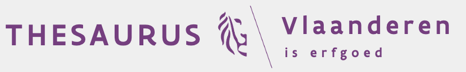 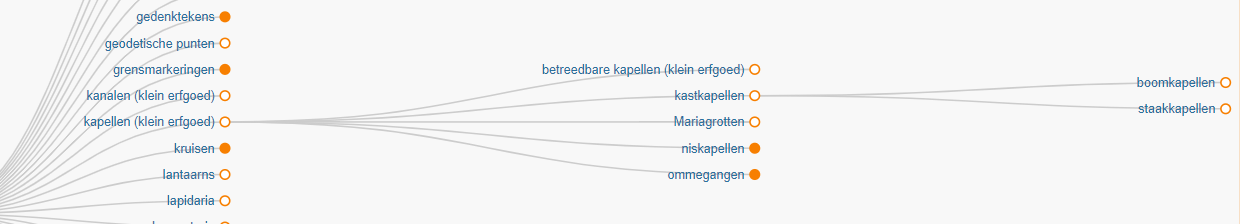 boomkapellen
kastkapellen
kapellen (klein erfgoed)
31
HERKENNING – ERKENNING-WAARDERING – BESCHERMING – BEHEER VANDAAG
Erfgoedbomen
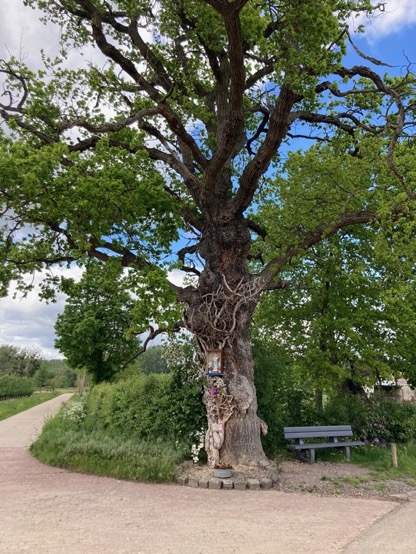 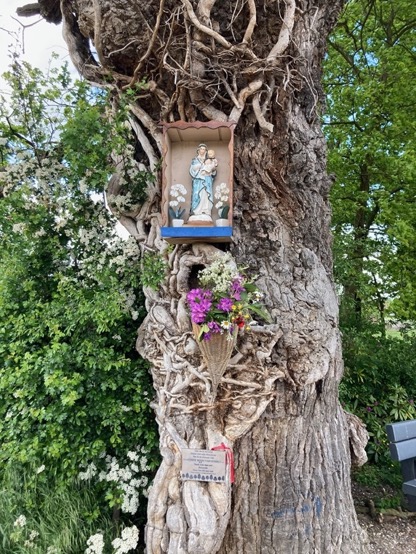 Boomkapellen
Tongerse Steenweg, Riksingen, Hoeselt
32
HERKENNING – ERKENNING-WAARDERING – BESCHERMING – BEHEER VANDAAG
Erfgoedbomen
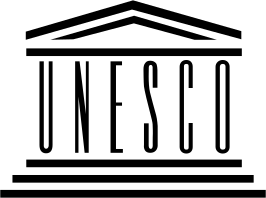 Erkenning – waardering
Werelderfgoed 
Cultureel erfgoed
Natuurlijk erfgoed
Mix van cultureel en natuurlijk erfgoed
Geheugen van de wereld (4)
Meesterwerken v/horale & immateriële erfgoed v/d mensheid 
Bescherming – vaststelling – wetenschappelijke inventaris in Vlaanderen
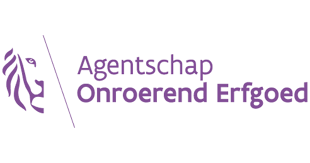 Werelderfgoed = ERKENNING
Werelderfgoed ≠ BESCHERMING
33
HERKENNING – ERKENNING-WAARDERING – BESCHERMING – BEHEER VANDAAG
Erfgoedbomen
Werelderfgoed : 
Begraafplaatsen WO I (139)
Zoniënwoud, Brussel 
Platijn Moretuscomplex, Antwerpen
13 Begijnhoven
Brugge, historisch centrum
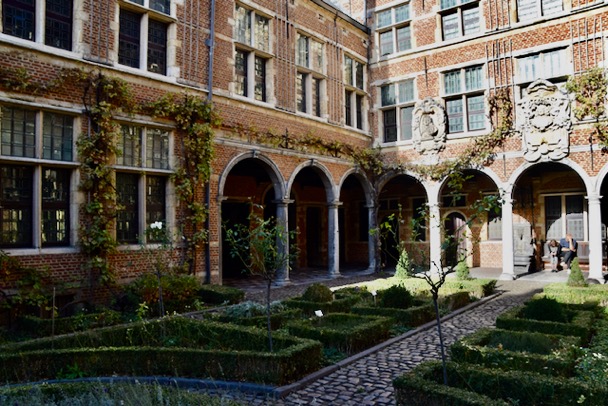 34
HERKENNING – ERKENNING-WAARDERING – BESCHERMING – BEHEER VANDAAG
[Speaker Notes: In 1998 zijn 13 Vlaamse begijnhoven, in: Brugge, Dendermonde, Diest, Gent (Ter Hoyen en Sint-Amandsberg), Hoogstraten, Kortrijk, Leuven, Lier, Mechelen, Sint-Truiden, Tongeren en Turnhout als werelderfgoed erkend. De begijnhoven zijn opgericht vanaf de 13e eeuw, voor vrouwen die ‘samen in afzondering’ een godvruchtig leven wilden leiden, zonder een kloostergelofte af te leggen. De begijnhoven bloeiden vooral in de Lage Landen. Ze vormen vandaag nog altijd vaak eilandjes in het stedelijke weefsel, die getuigen van de fascinerende traditie van de begijnen. (bron https://www.unesco-vlaanderen.be/unesco-in-vlaanderen/werelderfgoed/begijnhoven ) 
En hier bijkomende info https://www.okv.be/artikel/begijnhoven-vlaanderen of te verkrijgen bij Dirk Laporte]
Erfgoedbomen
Werelderfgoed  			Historisch centrum Brugge
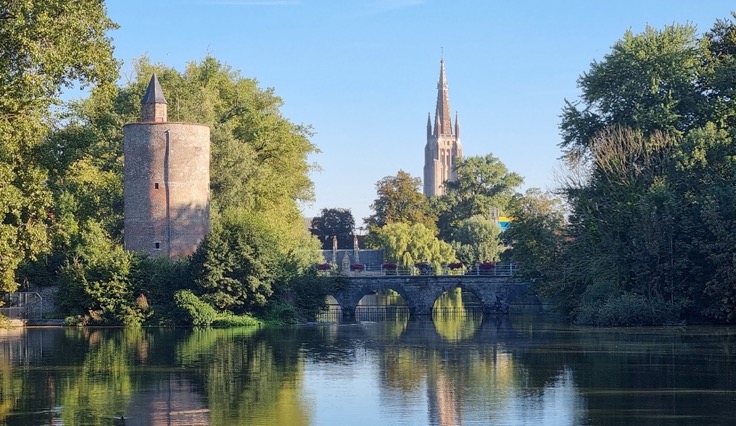 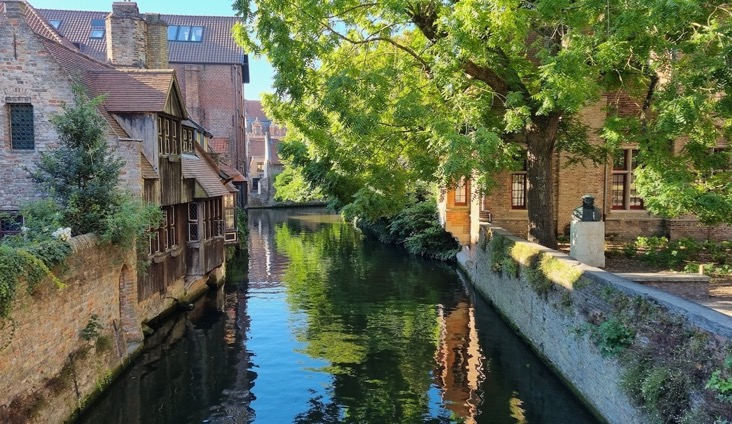 35
HERKENNING – ERKENNING-WAARDERING – BESCHERMING – BEHEER VANDAAG
Erfgoedbomen
GE
= groen erfgoed
Erfgoed in Vlaanderen
GE
GE
GE
GE
36
HERKENNING – ERKENNING-WAARDERING – BESCHERMING – BEHEER VANDAAG
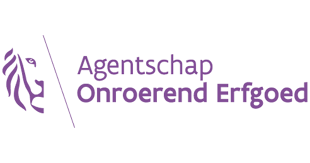 Erfgoedbomen
Bescherming – vaststelling – wetenschappelijke inventaris
Beschermd 
Onroerend 
Erfgoed
Vastgestelde 
Inventarissen
Wetenschappelijke  
Inventarissen
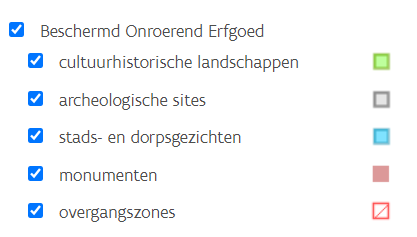 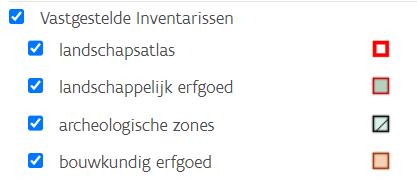 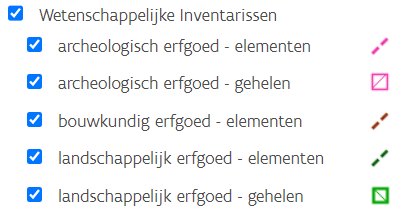 37
HERKENNING – ERKENNING-WAARDERING – BESCHERMING – BEHEER VANDAAG
Erfgoedbomen
Bron afbeelding: Google maps 2023_11_11. 
Google maps - Hasselt
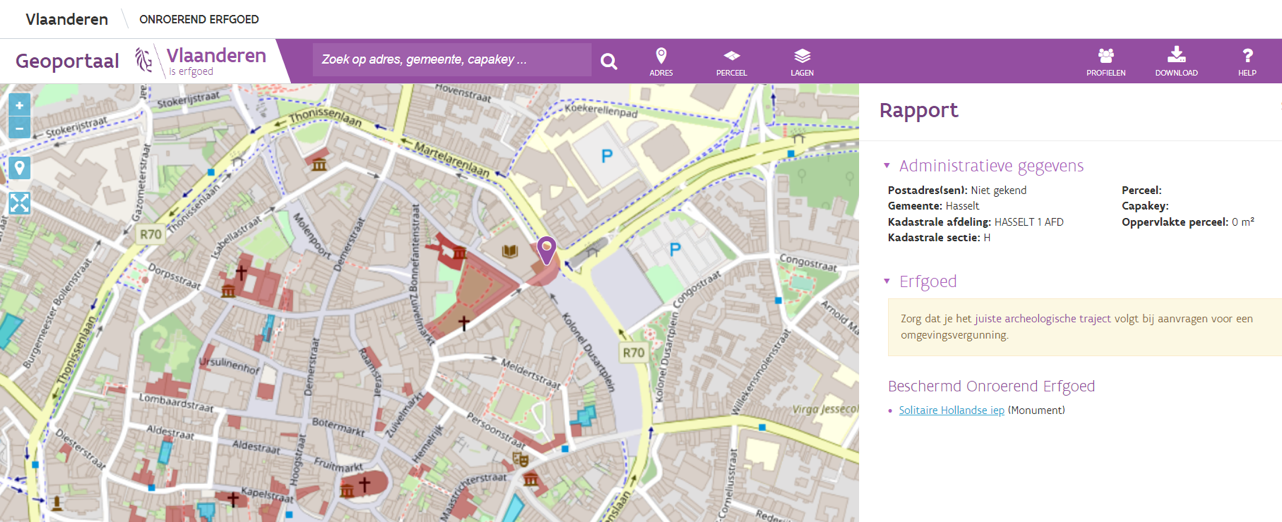 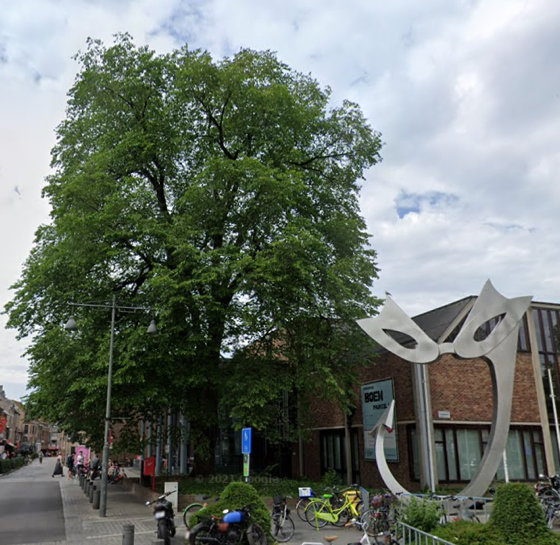 (Monument)
38
HERKENNING – ERKENNING-WAARDERING – BESCHERMING – BEHEER VANDAAG
[Speaker Notes: Hasselt, manufactuur ceramique 1890- 1954
Afbraak 1972, bouw bibliotheek]
Erfgoedbomen
Molen met omgeving (stads- of dorpszicht)
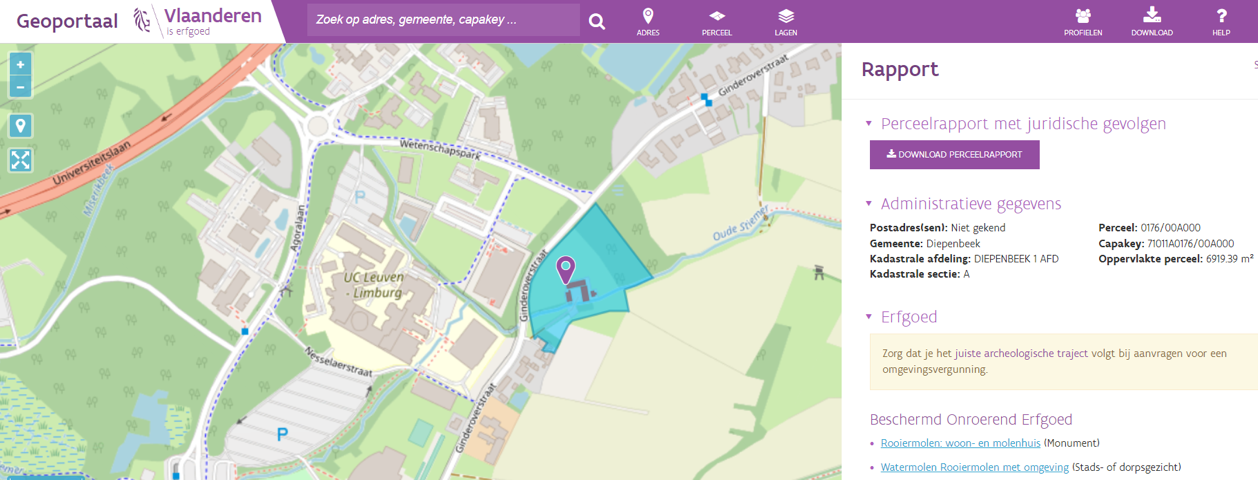 39
HERKENNING – ERKENNING-WAARDERING – BESCHERMING – BEHEER VANDAAG
Erfgoedbomen
Prov.  Domein Bokrijk (Cultuurhistorisch landschap)
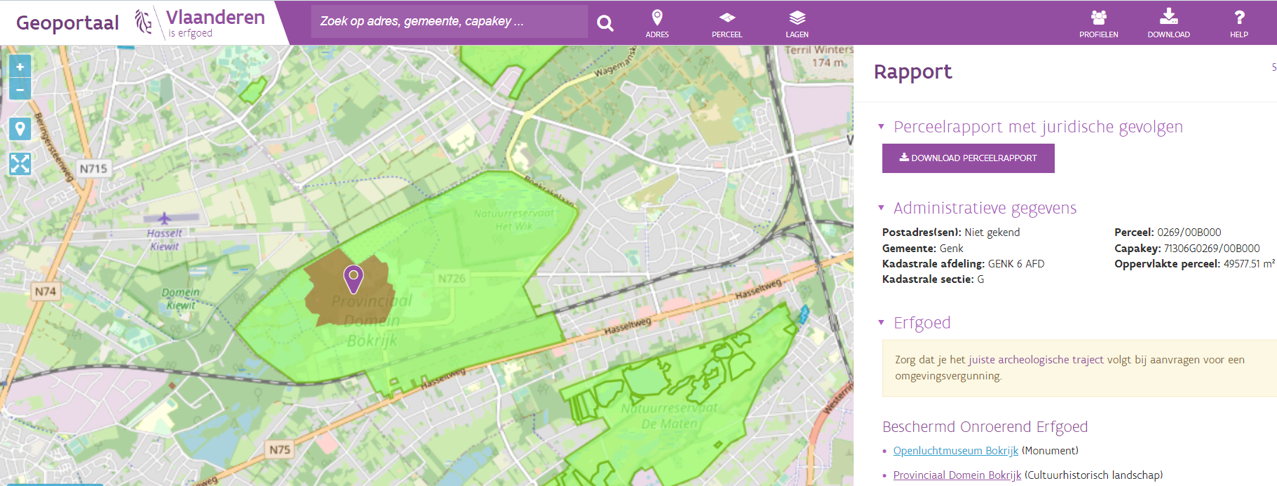 40
HERKENNING – ERKENNING-WAARDERING – BESCHERMING – BEHEER VANDAAG
Erfgoedbomen
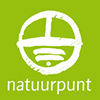 Natuurreservaat De Maten in Genk
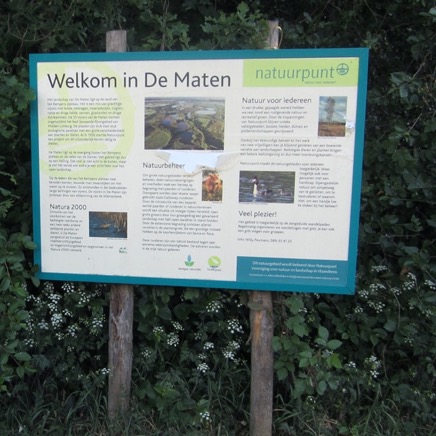 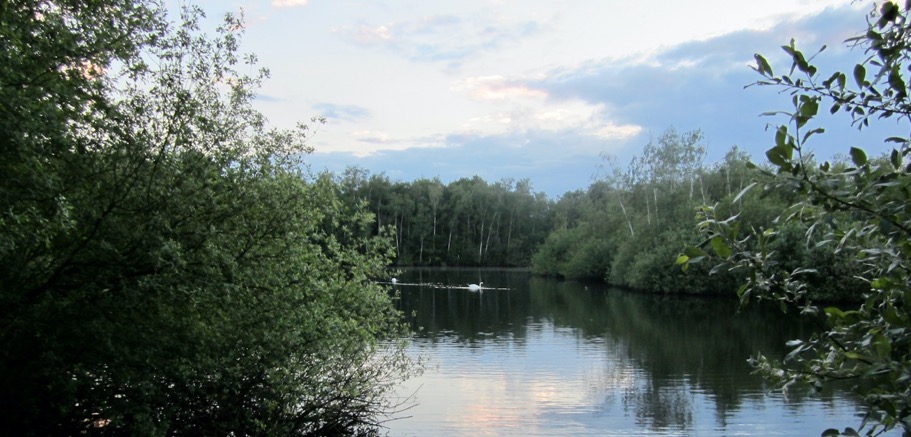 41
HERKENNING – ERKENNING-WAARDERING – BESCHERMING – BEHEER VANDAAG
Erfgoedbomen
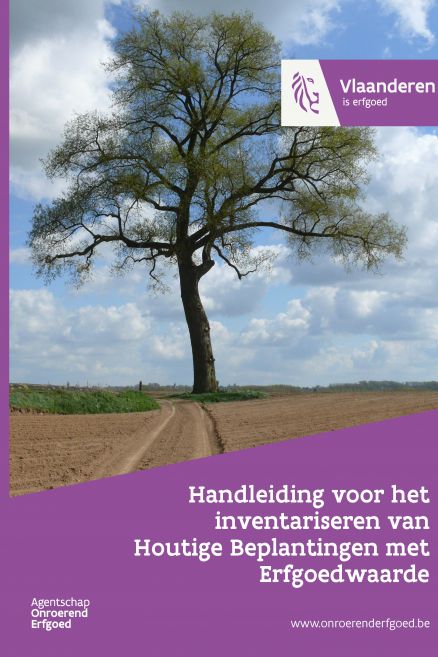 Lokale besturen en onderzoekers
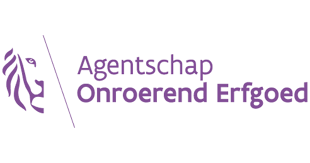 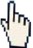 Klik op de afbeelding om naar de site te gaan.
42
HERKENNING – ERKENNING-WAARDERING – BESCHERMING – BEHEER VANDAAG
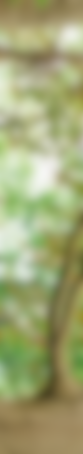 Erfgoedbomen
Boomverzorging 
De Beer & De Vos
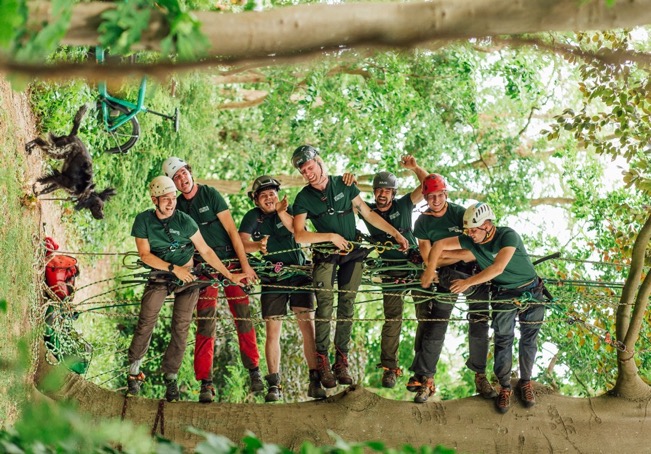 Boomonderzoekers - Boomverzorgers
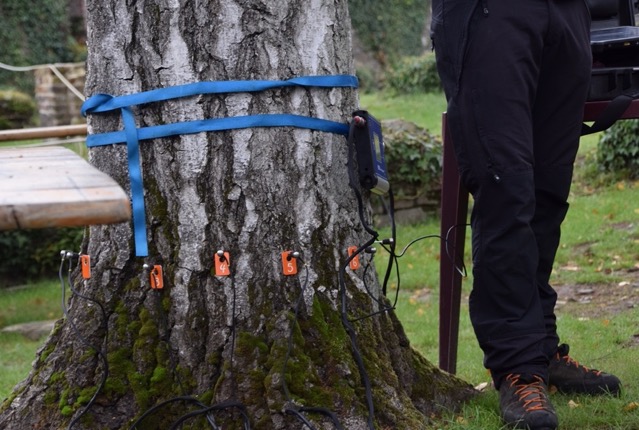 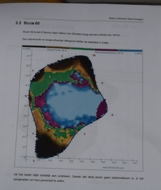 Afbeelding: DeBeerenDeVos
43
HERKENNING – ERKENNING-WAARDERING – BESCHERMING – BEHEER VANDAAG
[Speaker Notes: Zie vb. websites van Terra Nostra en De Beer en De Vos]
Erfgoedbomen
Inventaris van erfgoedbomen in steden
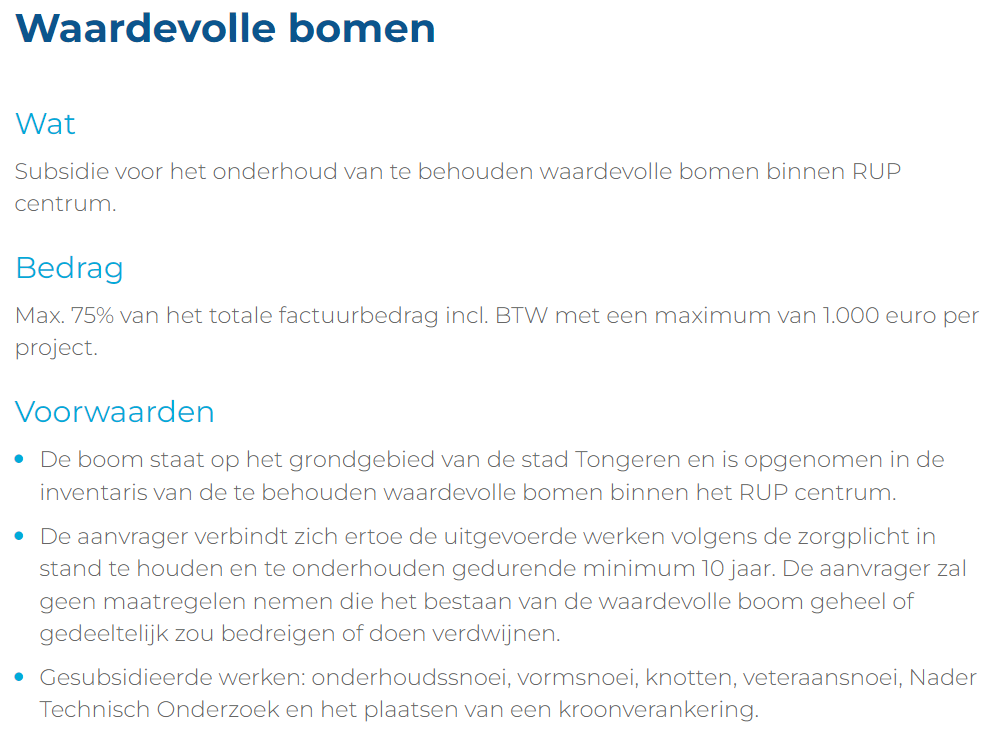 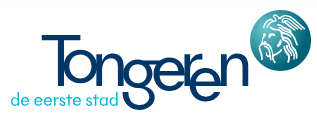 44
HERKENNING – ERKENNING-WAARDERING – BESCHERMING – BEHEER VANDAAG
Erfgoedbomen
Inventaris van erfgoedbomen in steden
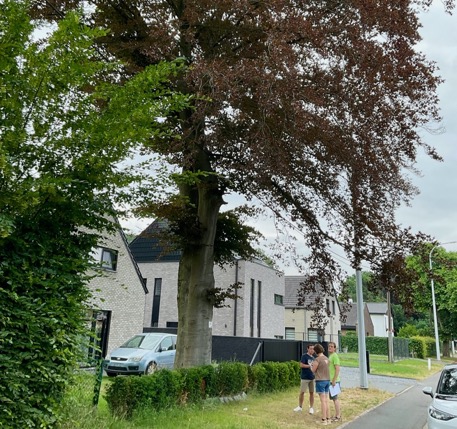 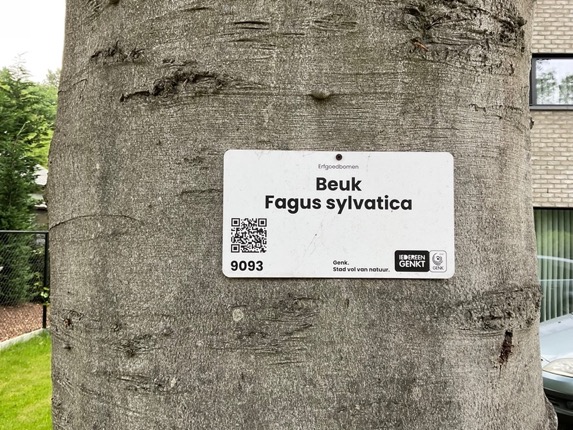 45
HERKENNING – ERKENNING-WAARDERING – BESCHERMING – BEHEER VANDAAG
Erfgoedbomen
Beheer van bomen als deel van een landschap
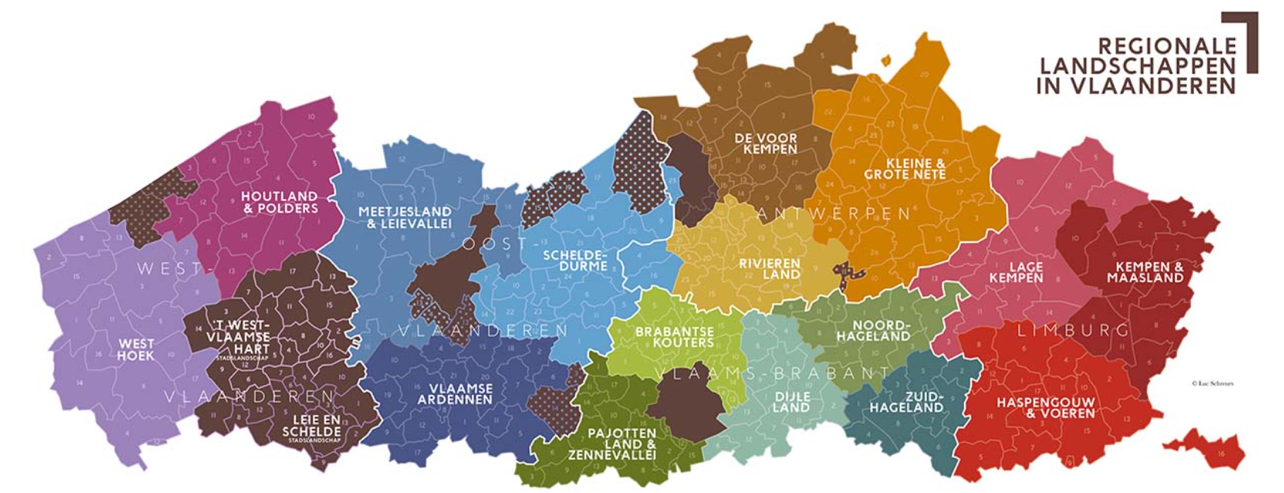 46
HERKENNING – ERKENNING-WAARDERING – BESCHERMING – BEHEER VANDAAG
Erfgoedbomen
Bomen als deel van de beleving
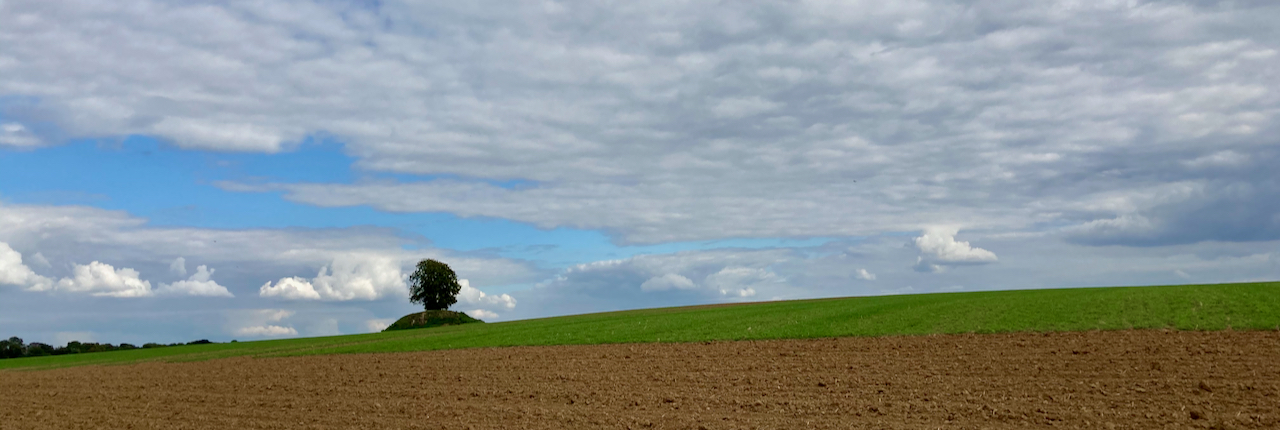 In de buurt van de Gingelomstraat, Gingelom
47
HERKENNING – ERKENNING-WAARDERING – BESCHERMING – BEHEER VANDAAG
Erfgoedbomen
Bomen als deel van de beleving
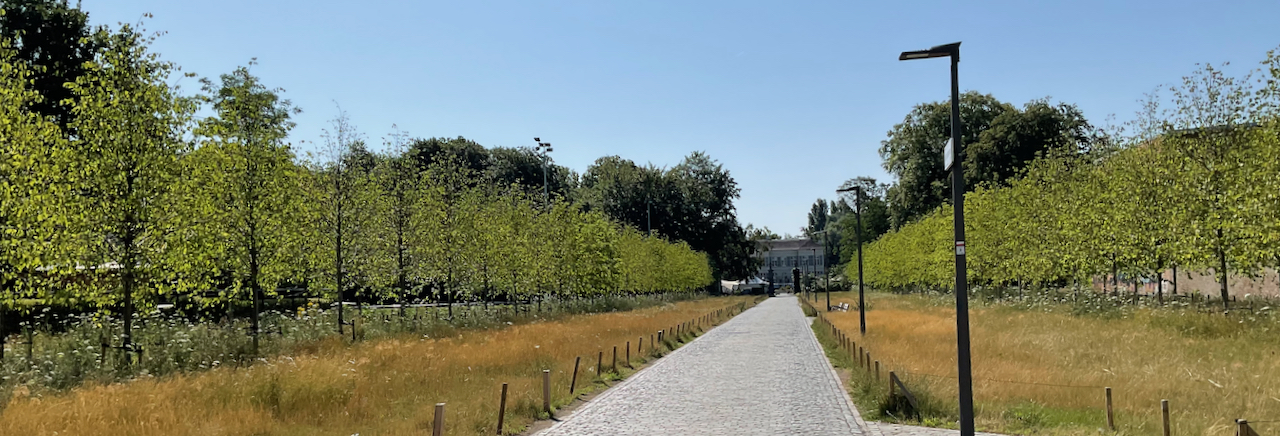 Gaston Berghmansdreef, Antwerpen - Merksem
48
HERKENNING – ERKENNING-WAARDERING – BESCHERMING – BEHEER VANDAAG
[Speaker Notes: Nieuw aangelegde dreef in Antwerpen, in samenspraak met AoE 

Soms is het nodig om rigoreus te werk te gaan en een dreef in het geheel te vervangen.
Gaston Bergmansdreef, Antwerpen Merksem. Dreef naar Boeckenborgh park]
Erfgoedbomen
Bomen als deel van de beleving
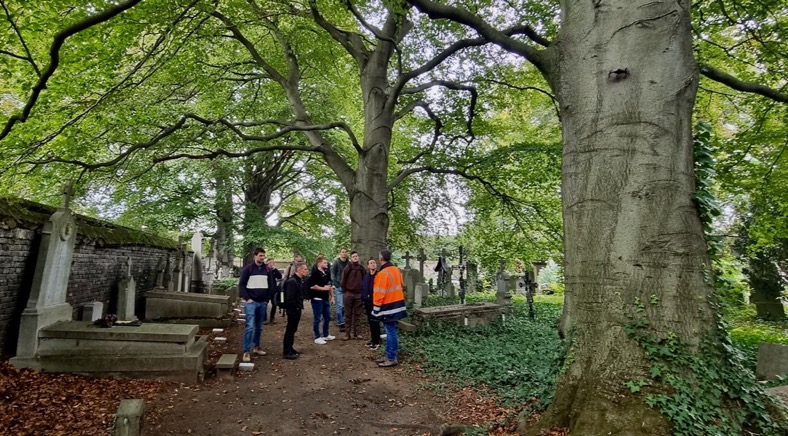 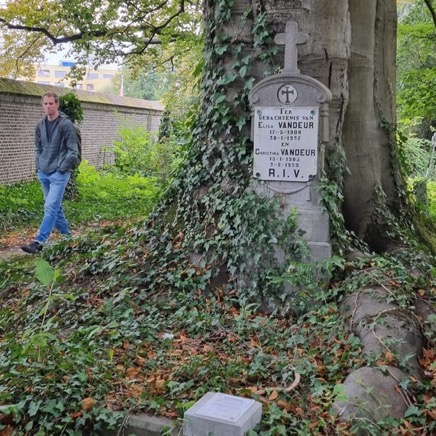 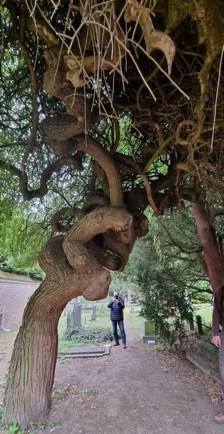 Oud Kerkhof, Hasselt
49
HERKENNING – ERKENNING-WAARDERING – BESCHERMING – BEHEER VANDAAG
[Speaker Notes: Oude begraafplaats in Hasselt]
Erfgoedbomen
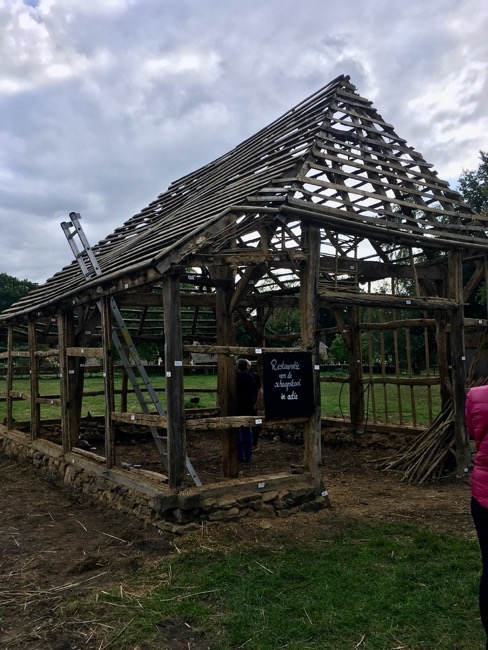 Bomen als leverancier
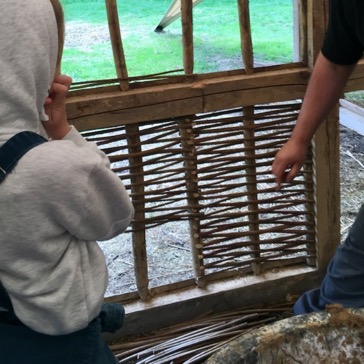 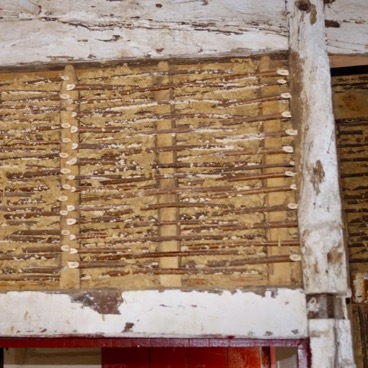 50
HERKENNING – ERKENNING-WAARDERING – BESCHERMING – BEHEER VANDAAG
Erfgoedbomen
Bomen als woonplaats
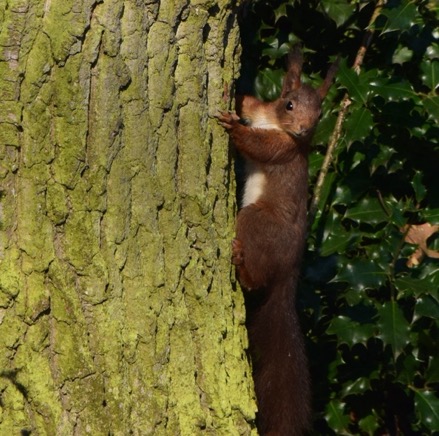 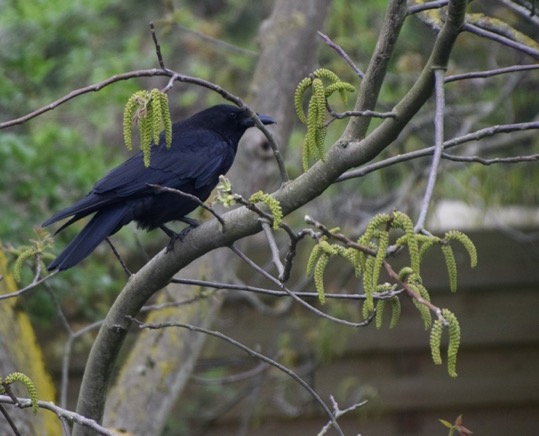 51
HERKENNING – ERKENNING-WAARDERING – BESCHERMING – BEHEER VANDAAG
Erfgoedbomen
Bomen en trage wegen
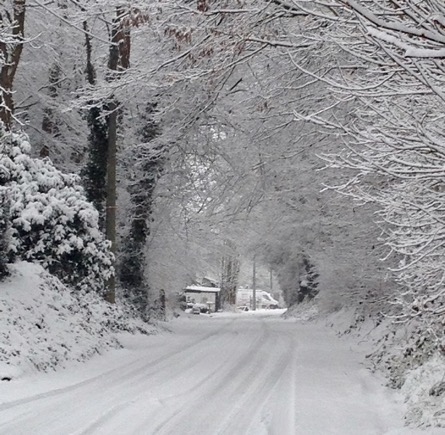 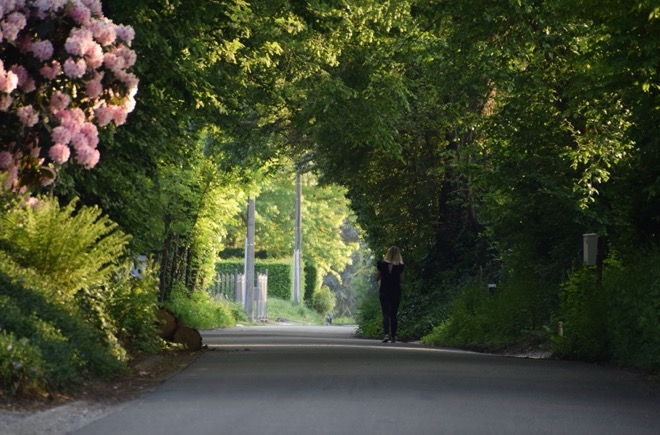 Bekstraat, Hasselt
52
HERKENNING – ERKENNING-WAARDERING – BESCHERMING – BEHEER VANDAAG
[Speaker Notes: Bekstraat Hasselt
Holle weg 
Geen echte trage weg meer, nu voorzien op autoverkeer, maar de bomen zijn wel gebleven]
Erfgoedbomen
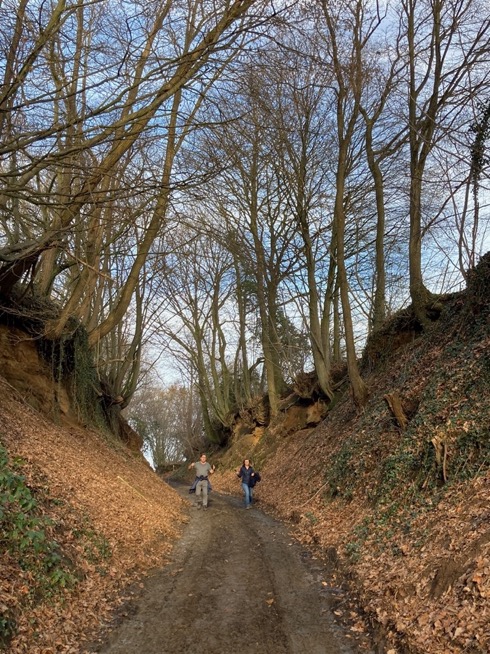 Bomen en holle wegen
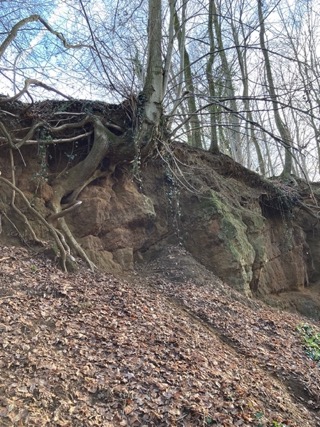 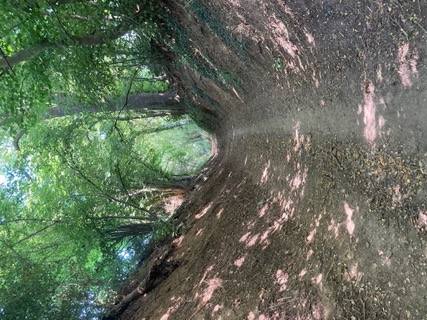 In de buurt van de Oude Leuvense Baan en Rozenstraat, 
Loksbergen, Halen
53
HERKENNING – ERKENNING-WAARDERING – BESCHERMING – BEHEER VANDAAG
Erfgoedbomen
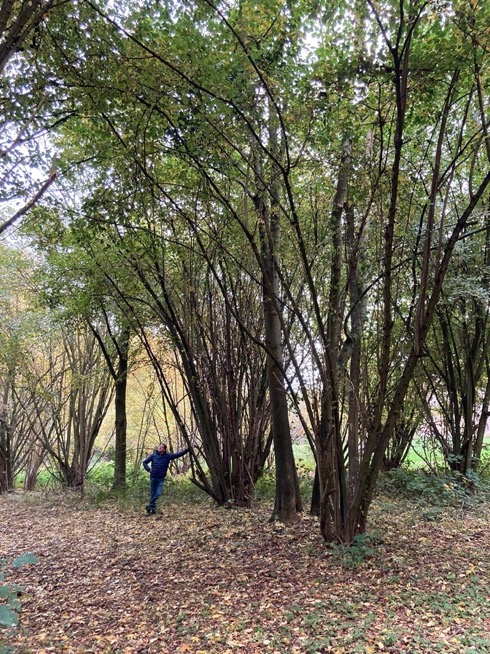 Getuigen van volwassen groeivormen
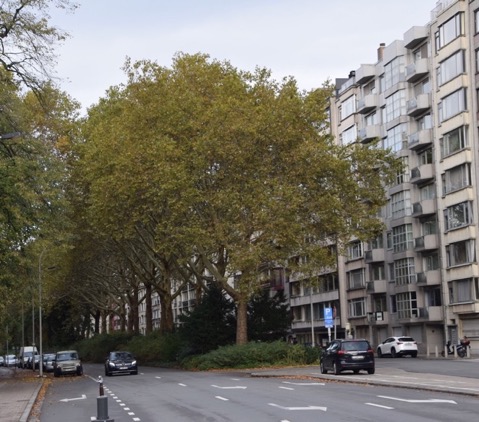 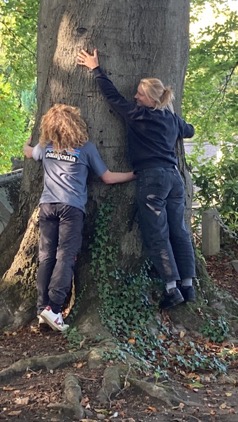 Tuin van het Kasteel van Heers, Heers
Leien, Antwerpen
54
HERKENNING – ERKENNING-WAARDERING – BESCHERMING – BEHEER VANDAAG
[Speaker Notes: Antwerpen, leien, aan stadspark
Hazelaren aan kasteel van Heers]
Erfgoedbomen
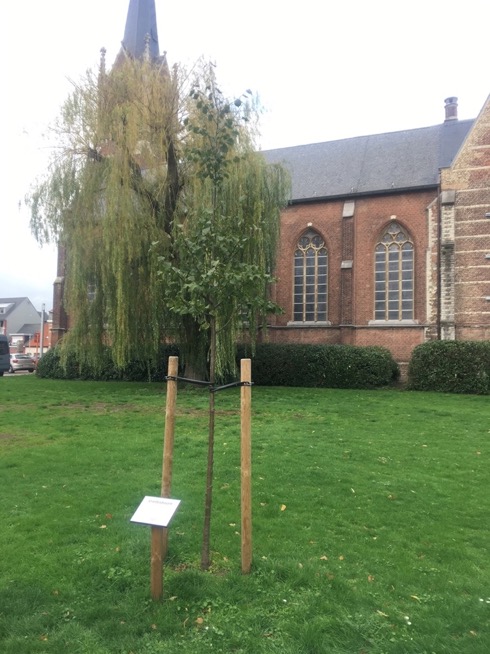 Toekomstige erfgoedbomen?
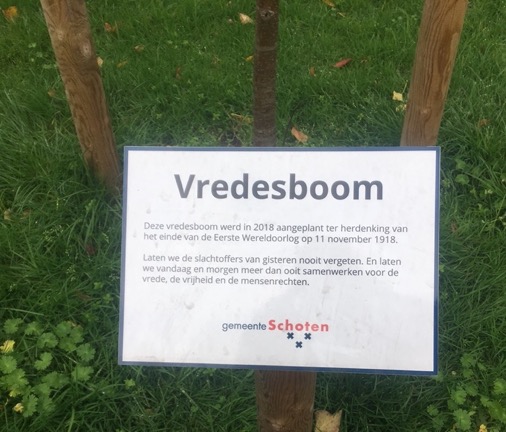 Sint-Cordulakerk, Hendrik Consciencestraat, Schoten
55
HERKENNING – ERKENNING-WAARDERING – BESCHERMING – BEHEER VANDAAG
Erfgoedbomen
Toekomstige erfgoedbomen?
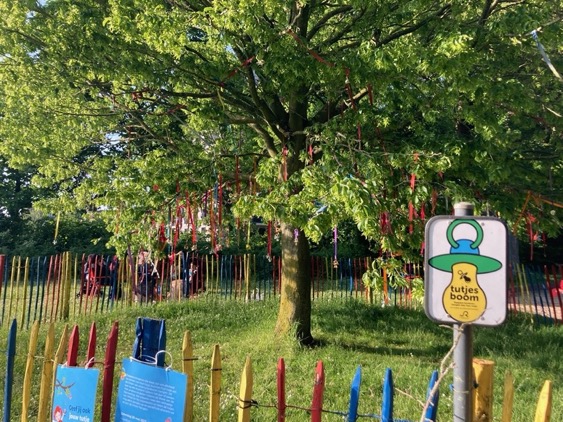 Park aan de Kattenstraat, Roeselare
56
HERKENNING – ERKENNING-WAARDERING – BESCHERMING – BEHEER VANDAAG
[Speaker Notes: Roeselare]
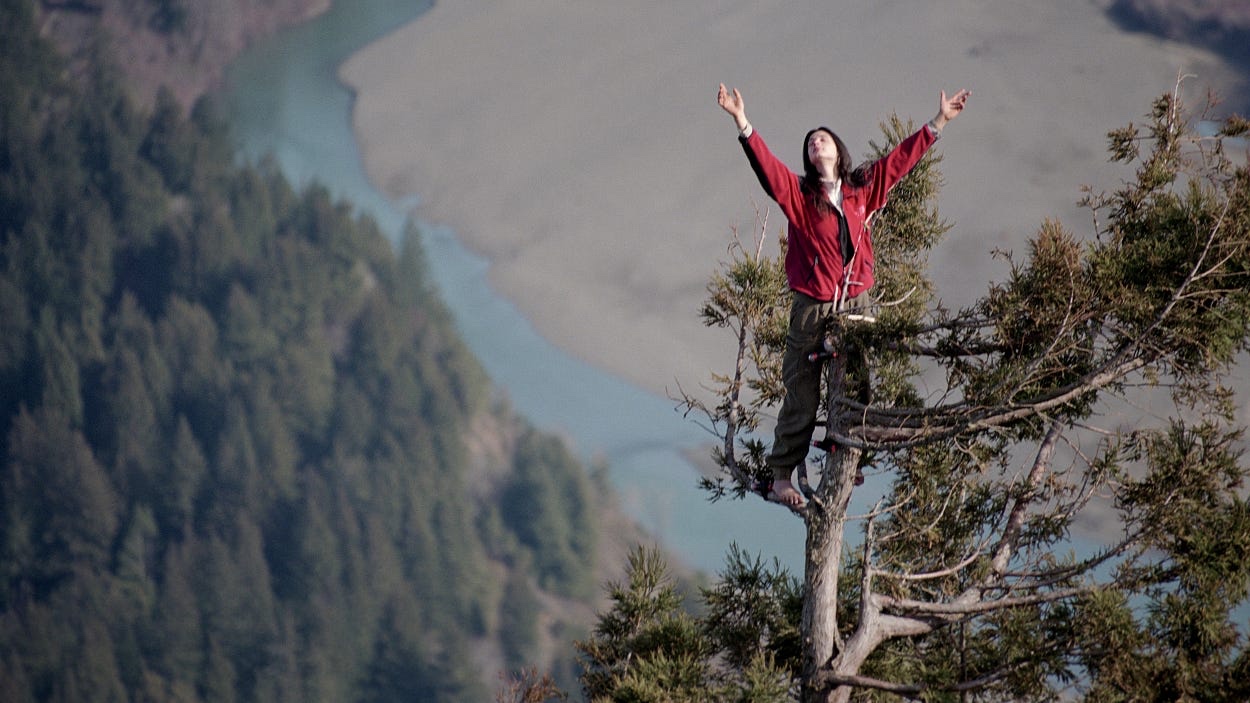 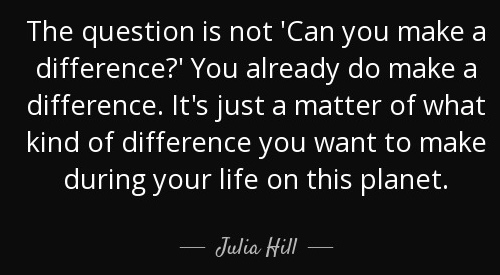 Afbeelding: Facebook – History, Archeology & Art 2020_10_26
57
[Speaker Notes: https://www.facebook.com/1777302469238304/posts/julia-butterfly-hill-american-activist-known-for-having-lived-in-a-redwood-tree-/2456102171358327/
738 dagen in Sequoia 1997-1999]
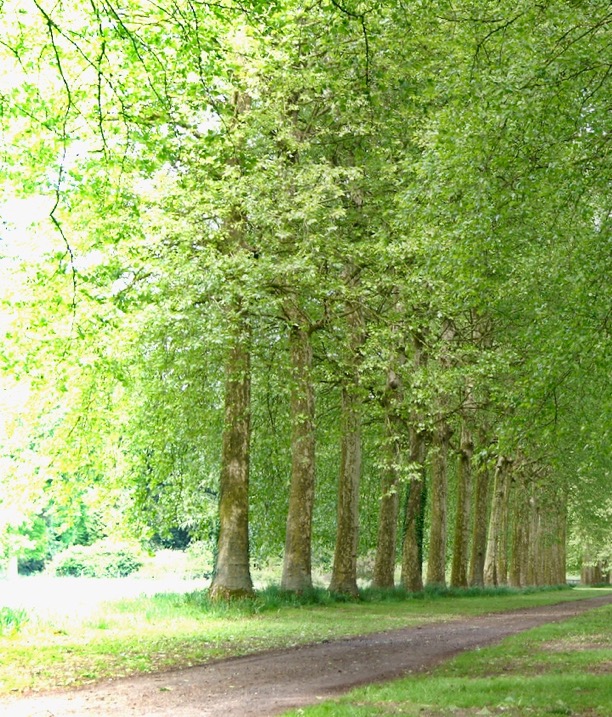 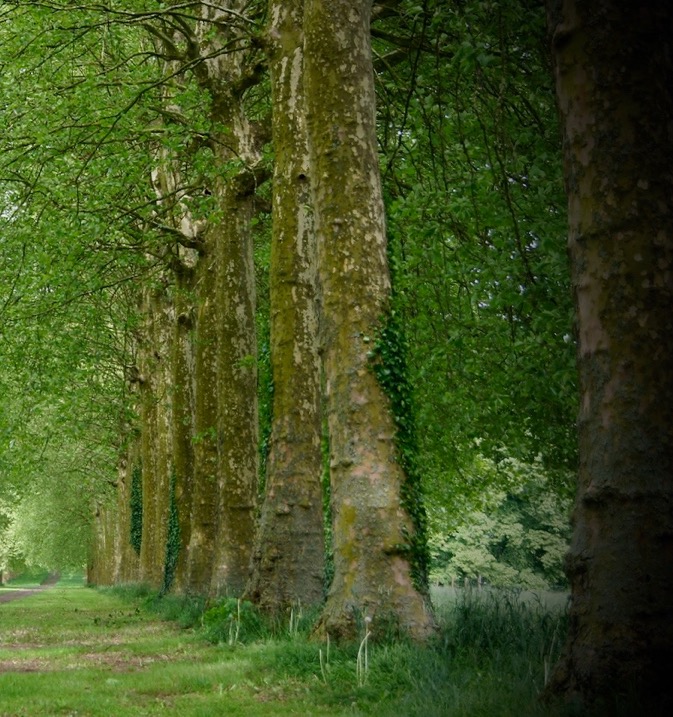 Bedankt!
58
Vragen, opmerkingen? 
 
	info@vvog.info
	kathleen.declercq@pxl.be
59